Äthiopienseminar Deutsch-Äthiopischer Verein
„Fischzucht in Äthiopien“
Kassel, 7. April 2024
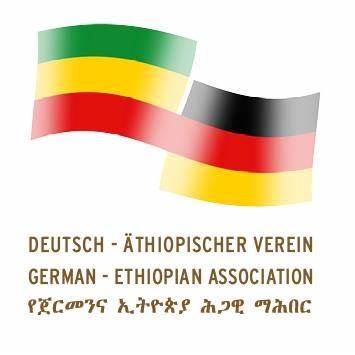 Agr  FishPLC
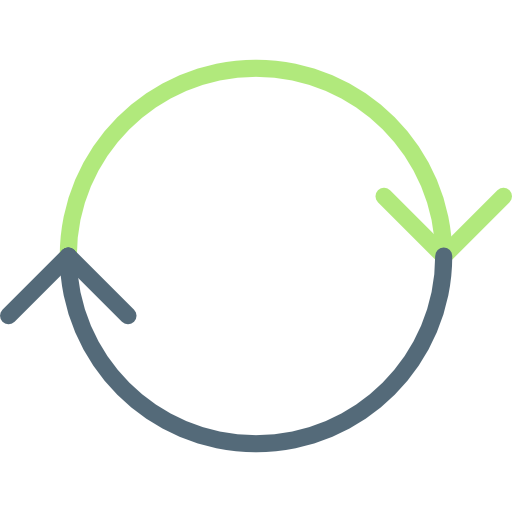 [Speaker Notes: Einleitungssatz:Die Geschäftsidee von AgroFish ist wie folgt.
Um zu verstehen, was AgroFish macht und wo die Benefits liegen, beschreibe ich eine Situation– die ein weltweites Problem der Agrarwirtschaft betrifft.]
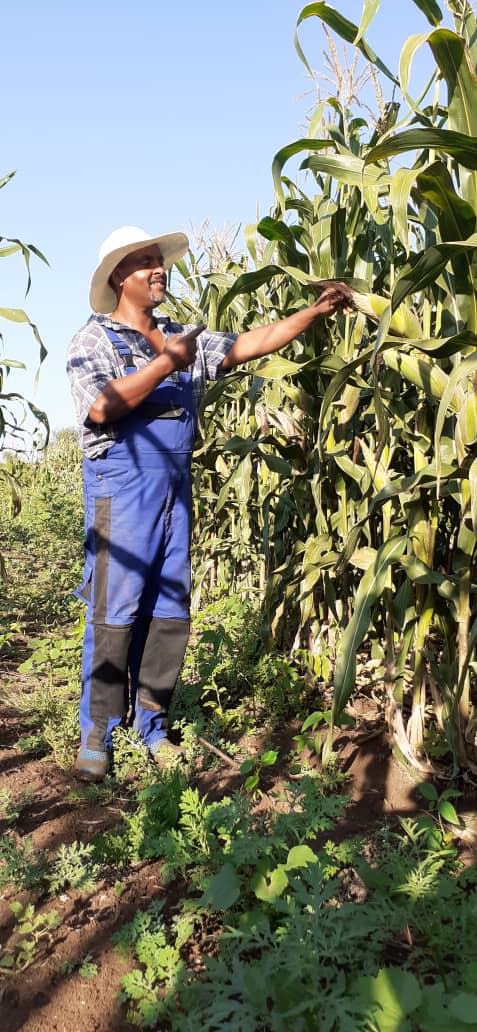 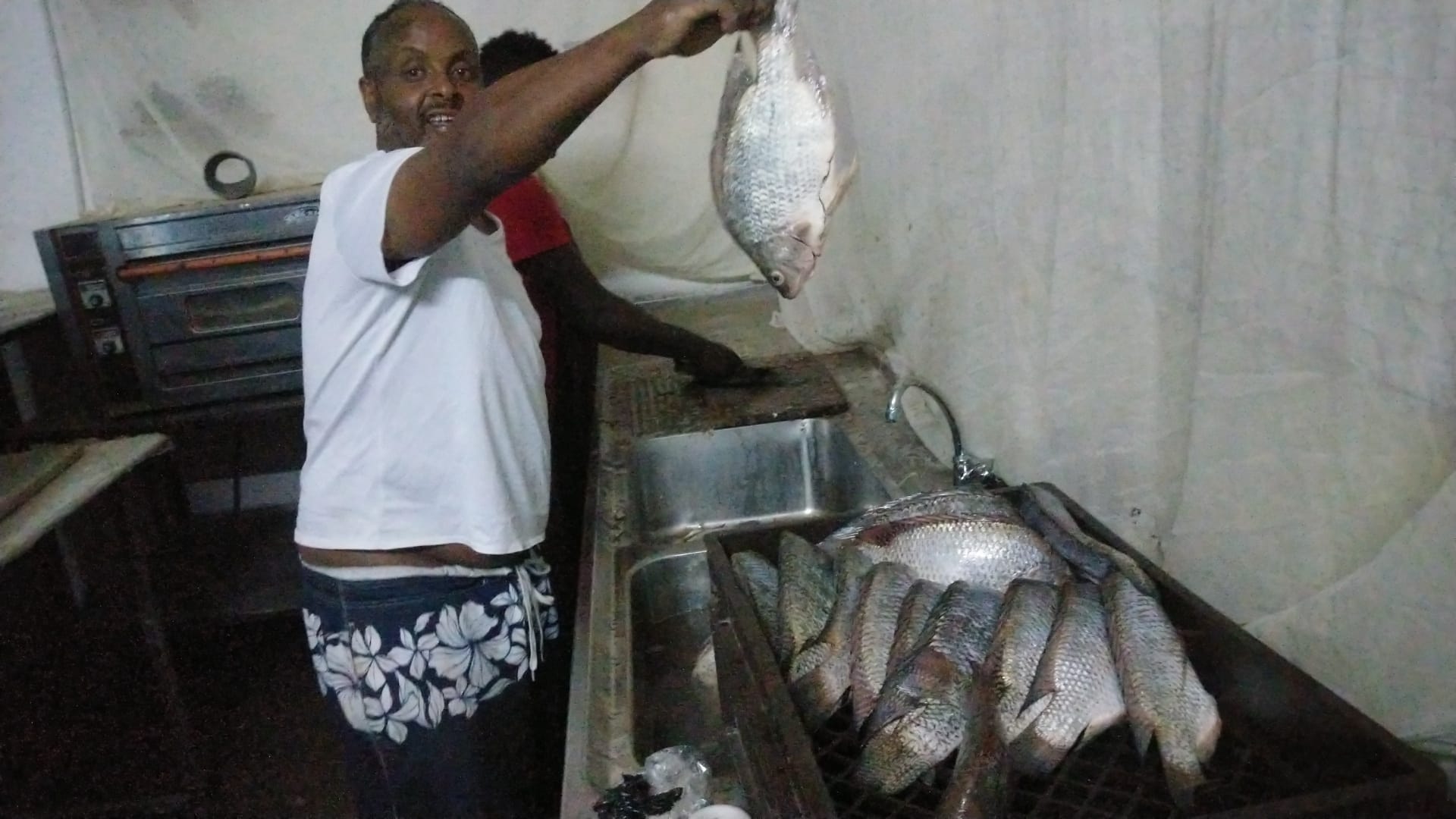 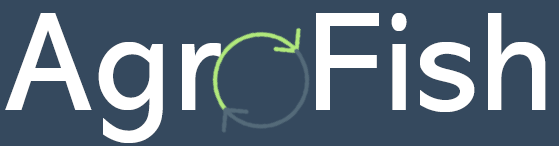 Regenerative Farm  | Integrated Fish ProductionMarket Access Technology & LogisticsBest Use Equipment and Materials Distribution / SaleStarting in Ethiopia
[Speaker Notes: Projekt in Äthiopien vorstellen]
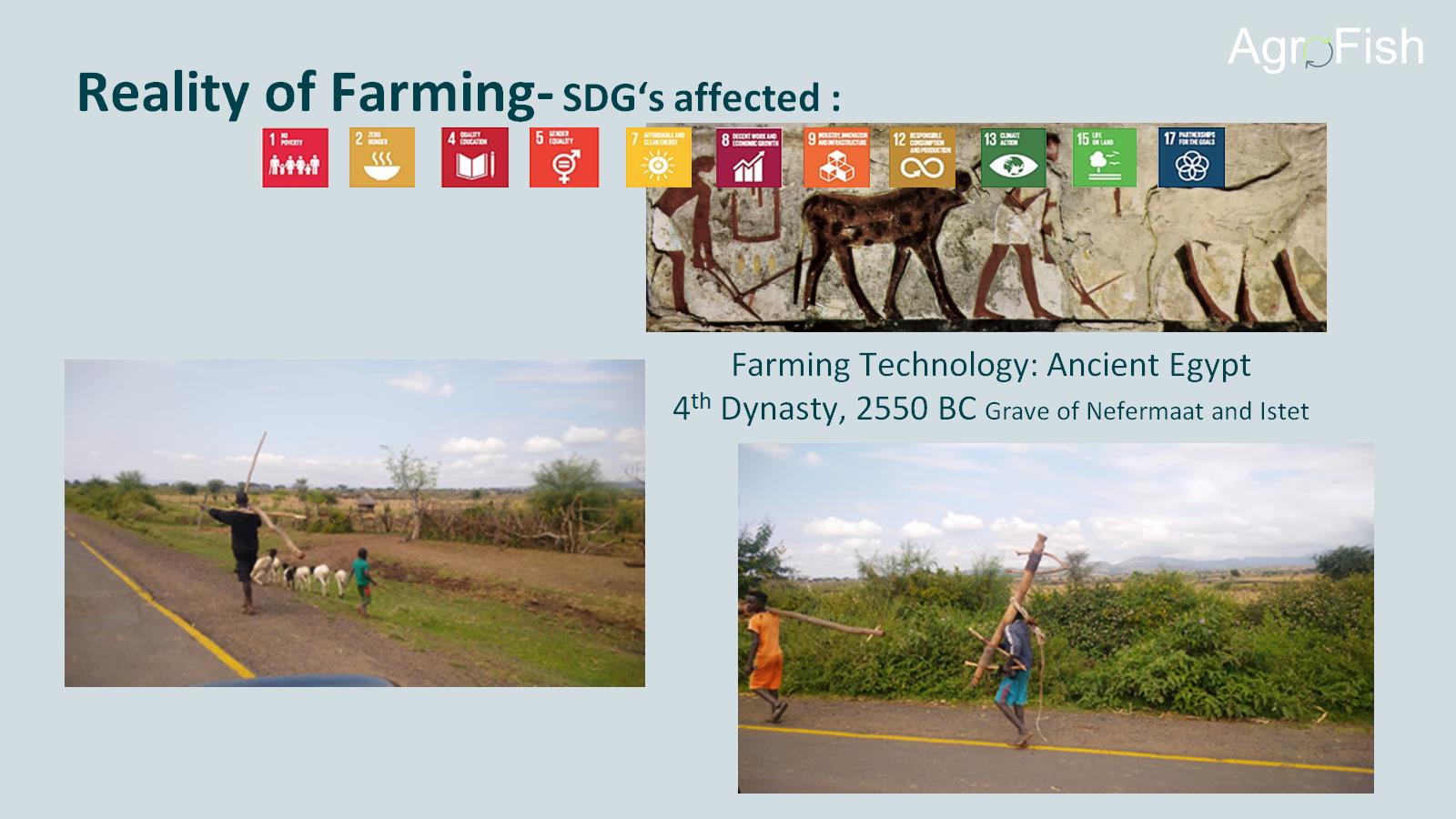 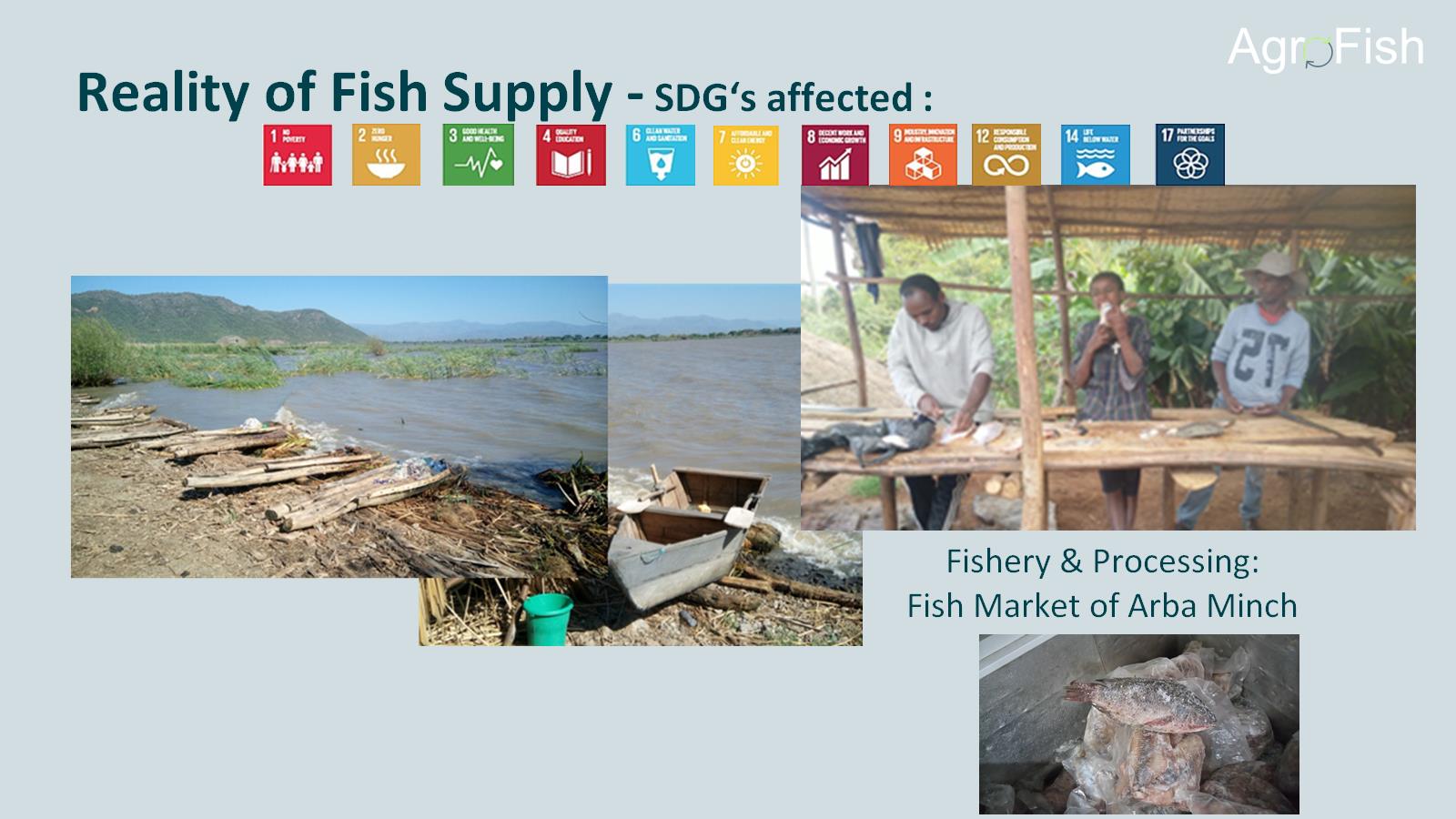 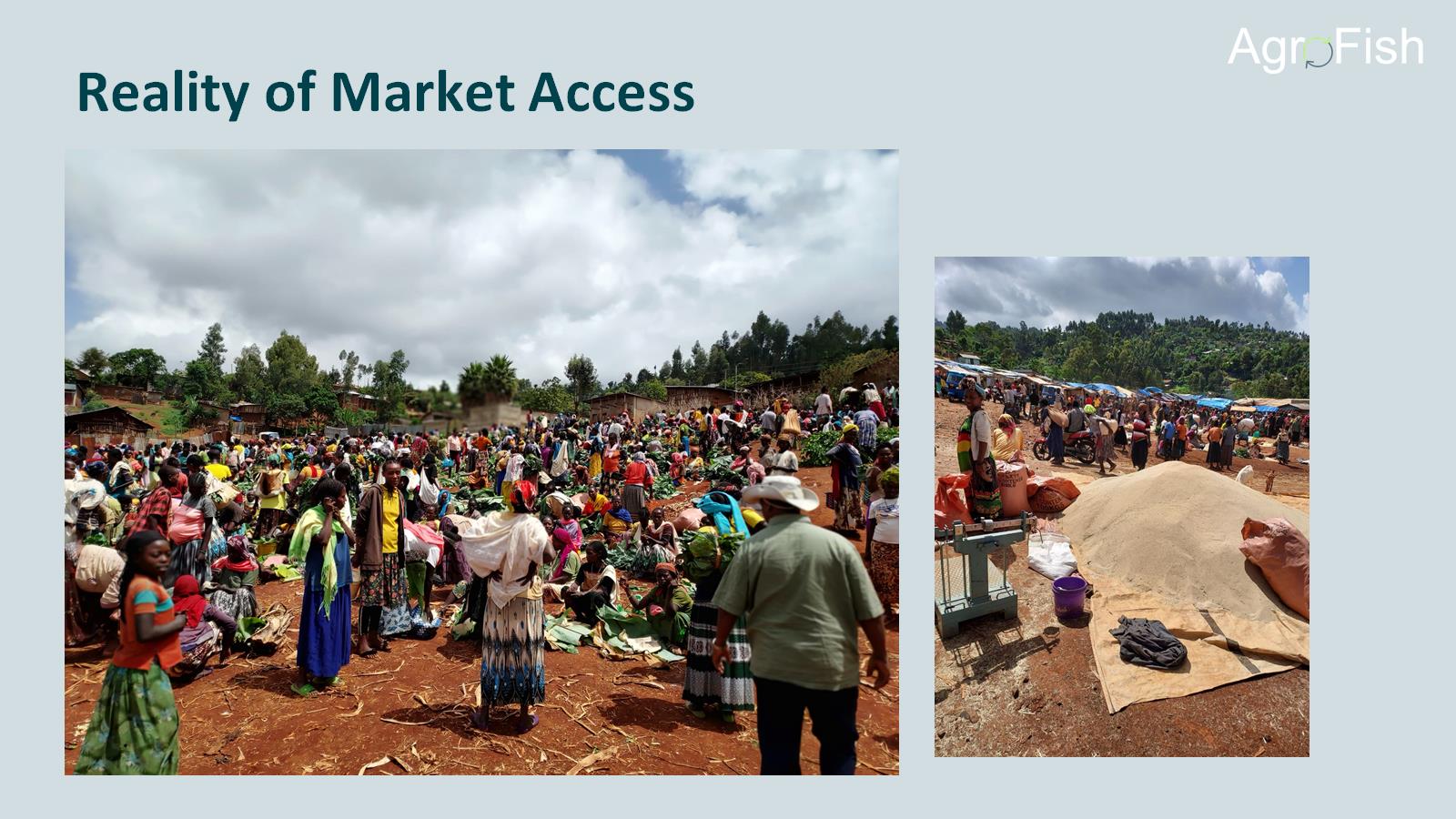 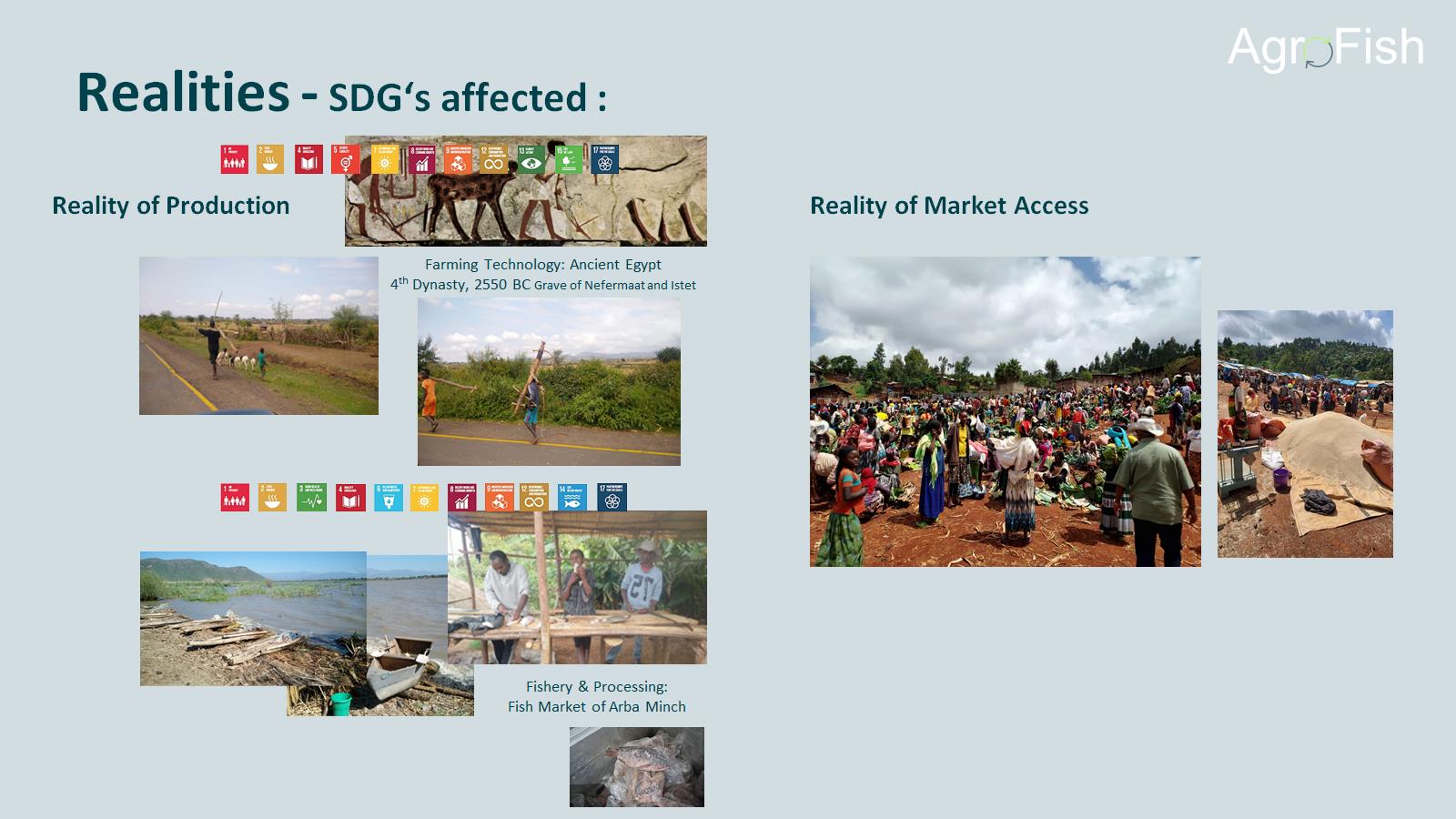 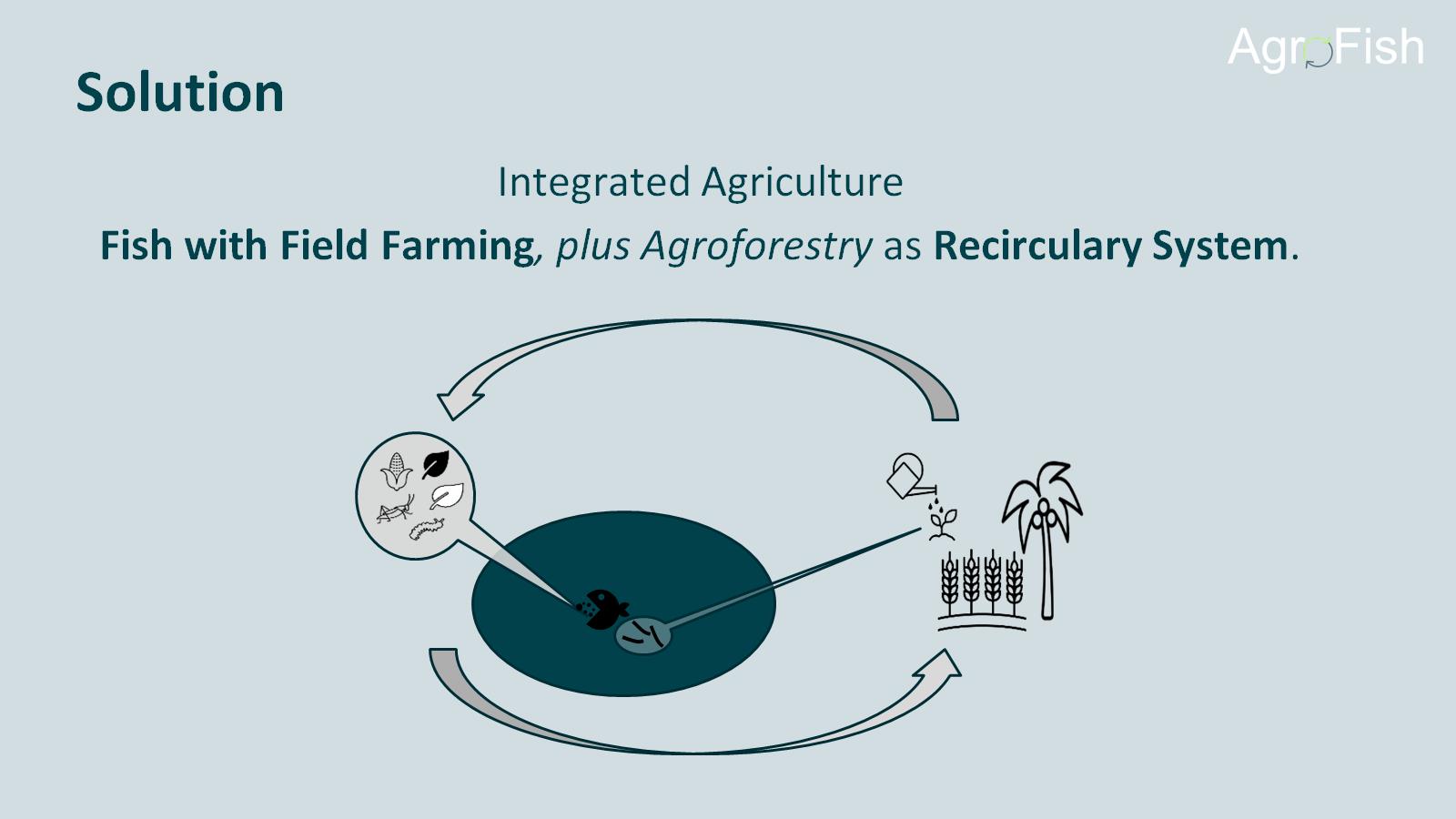 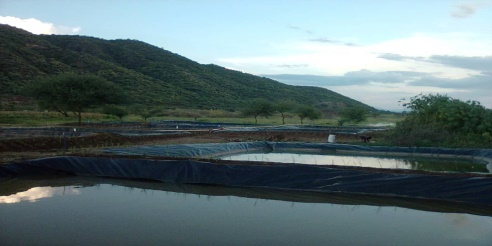 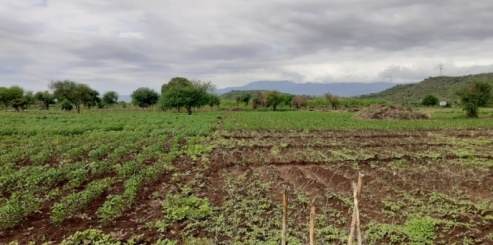 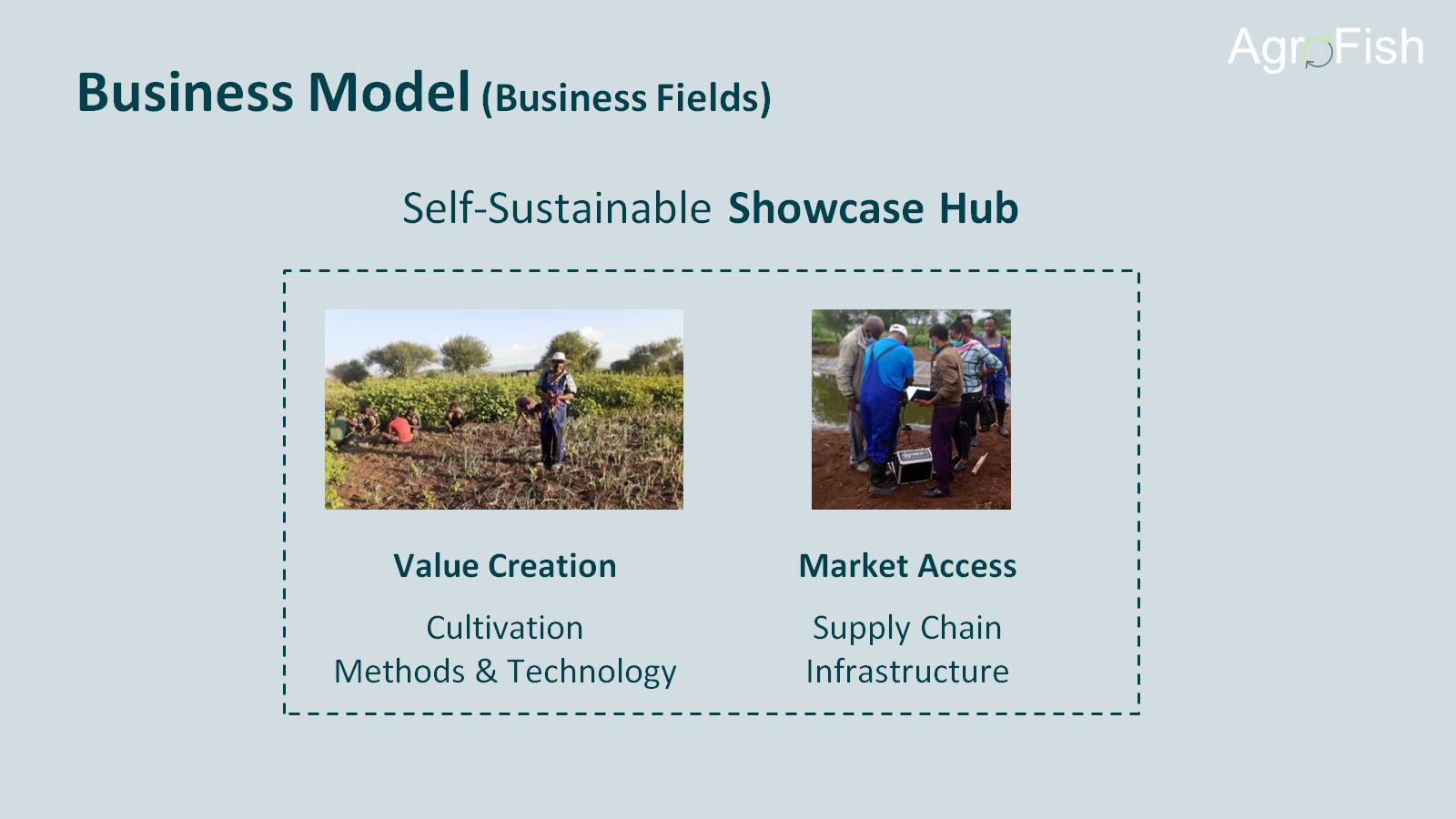 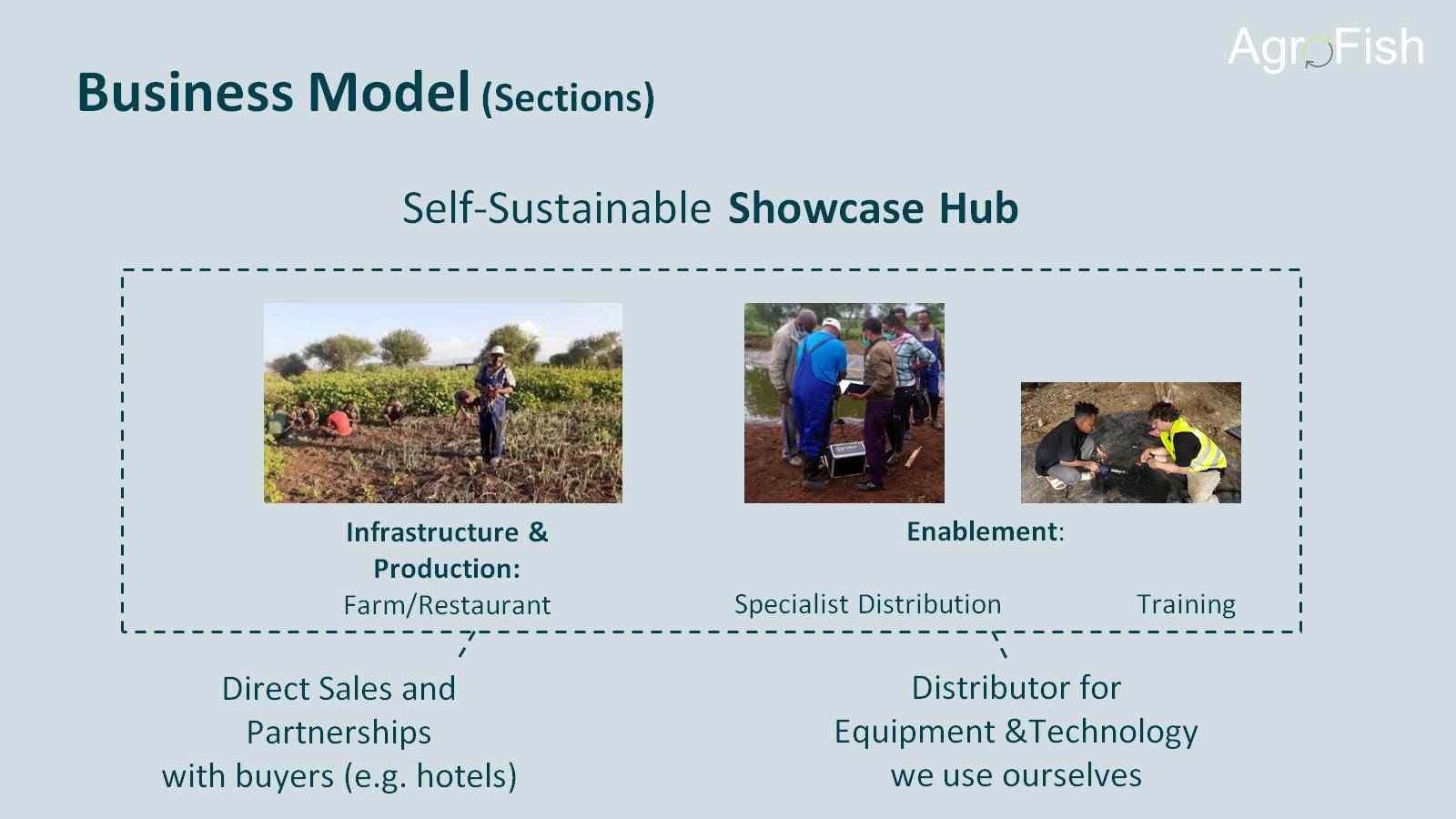 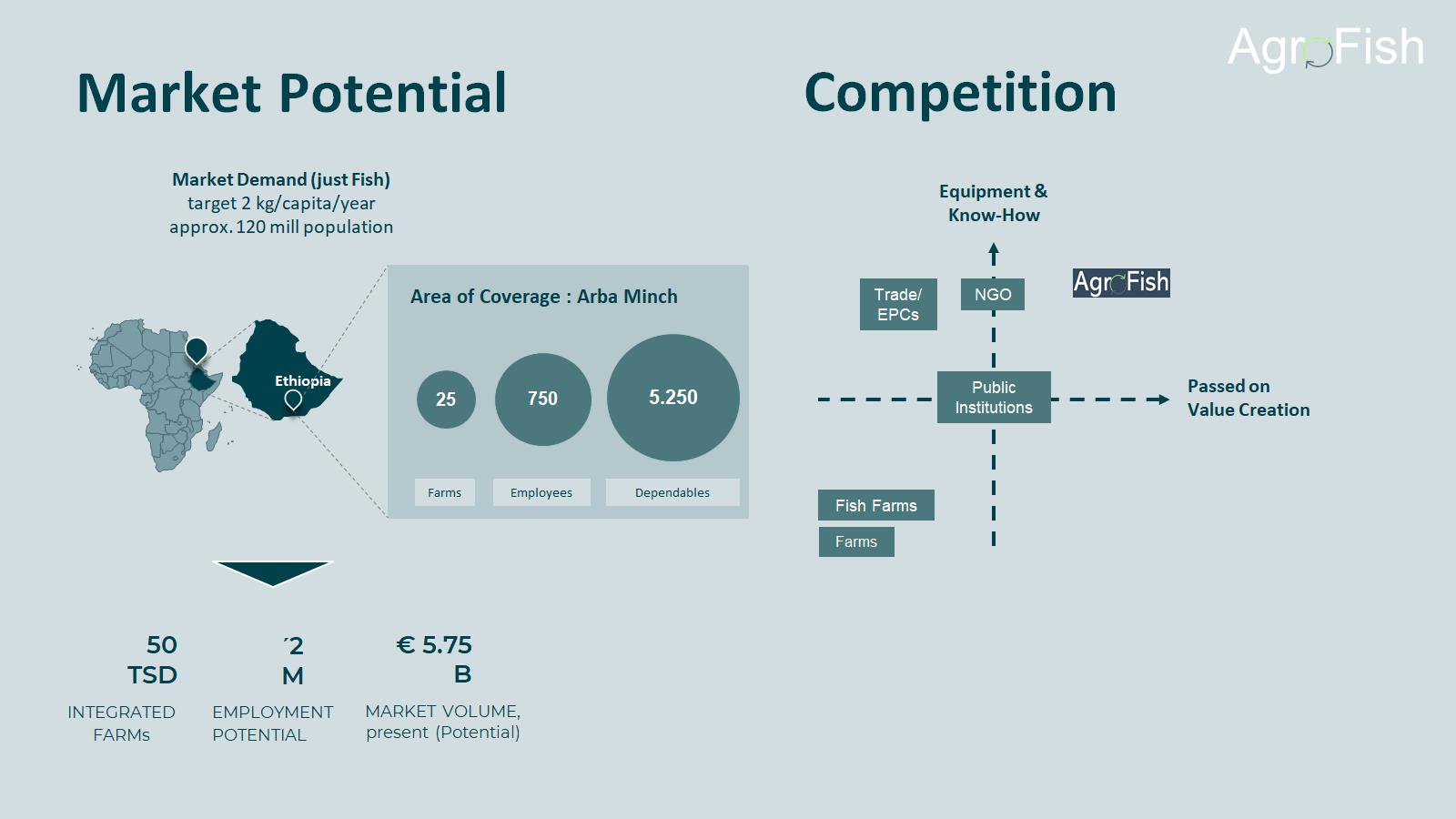 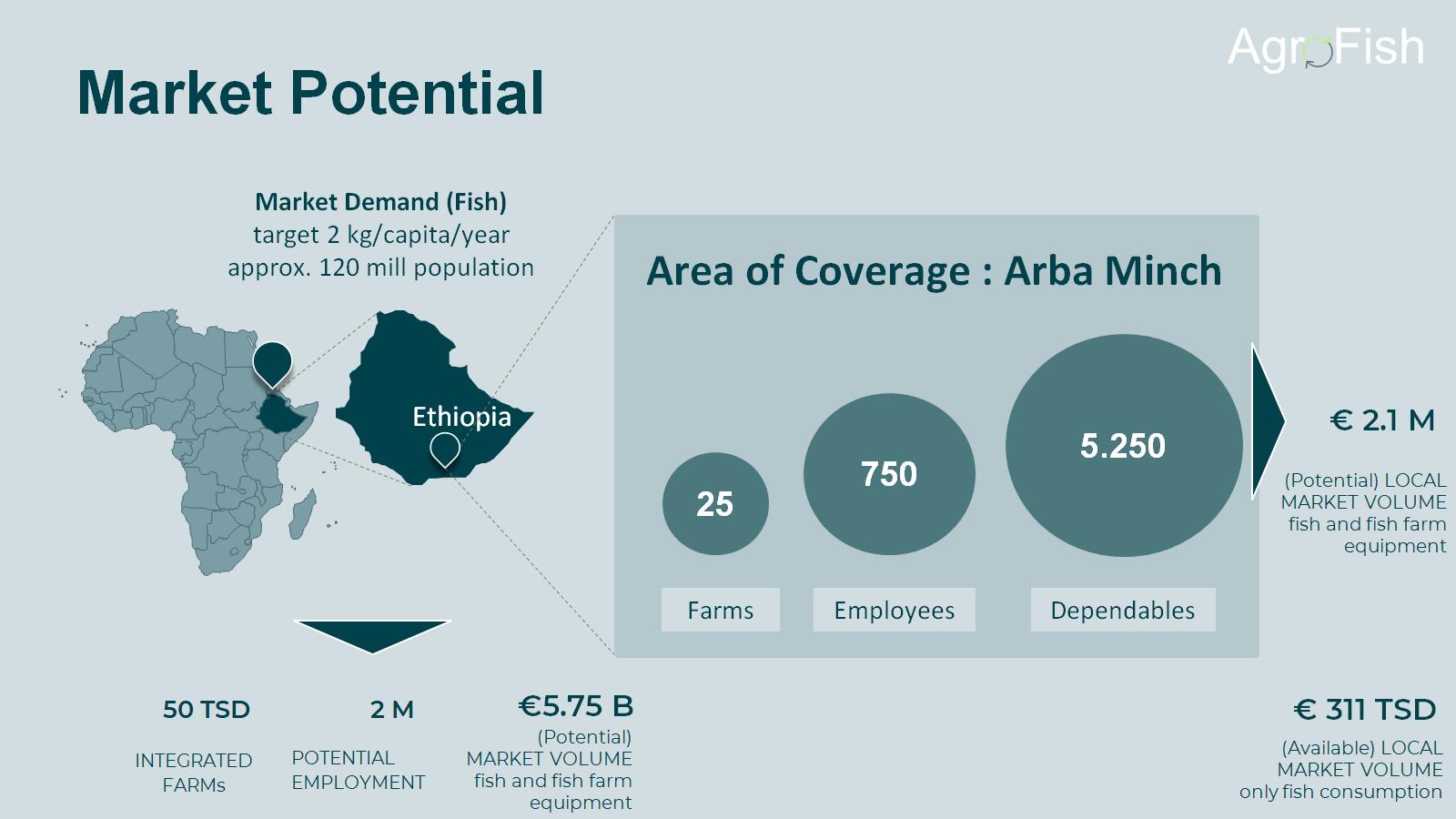 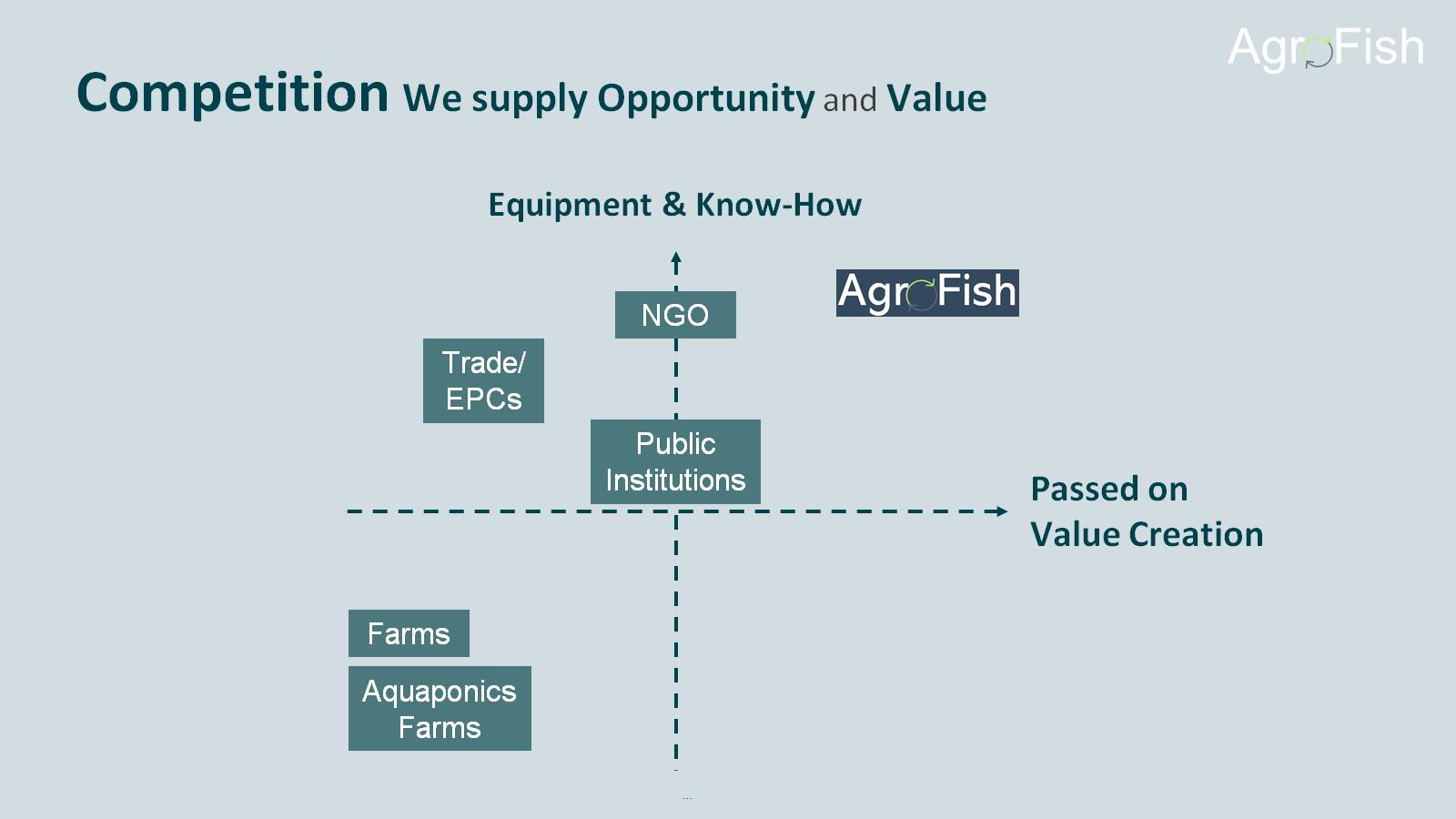 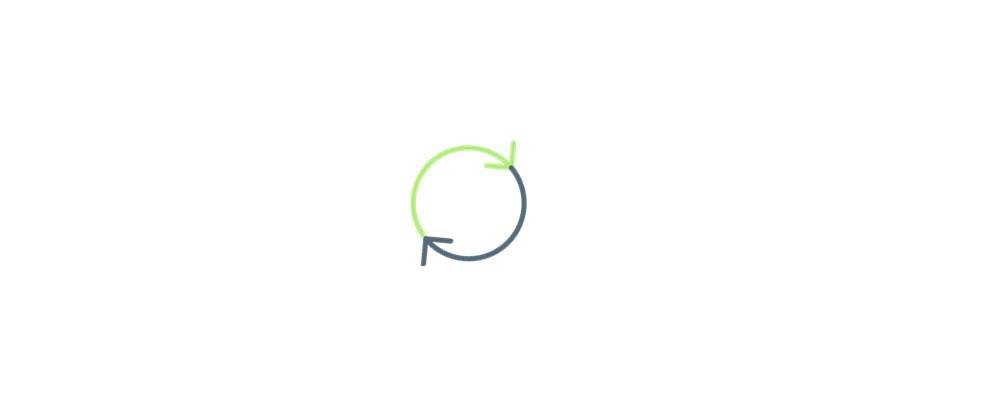 Location
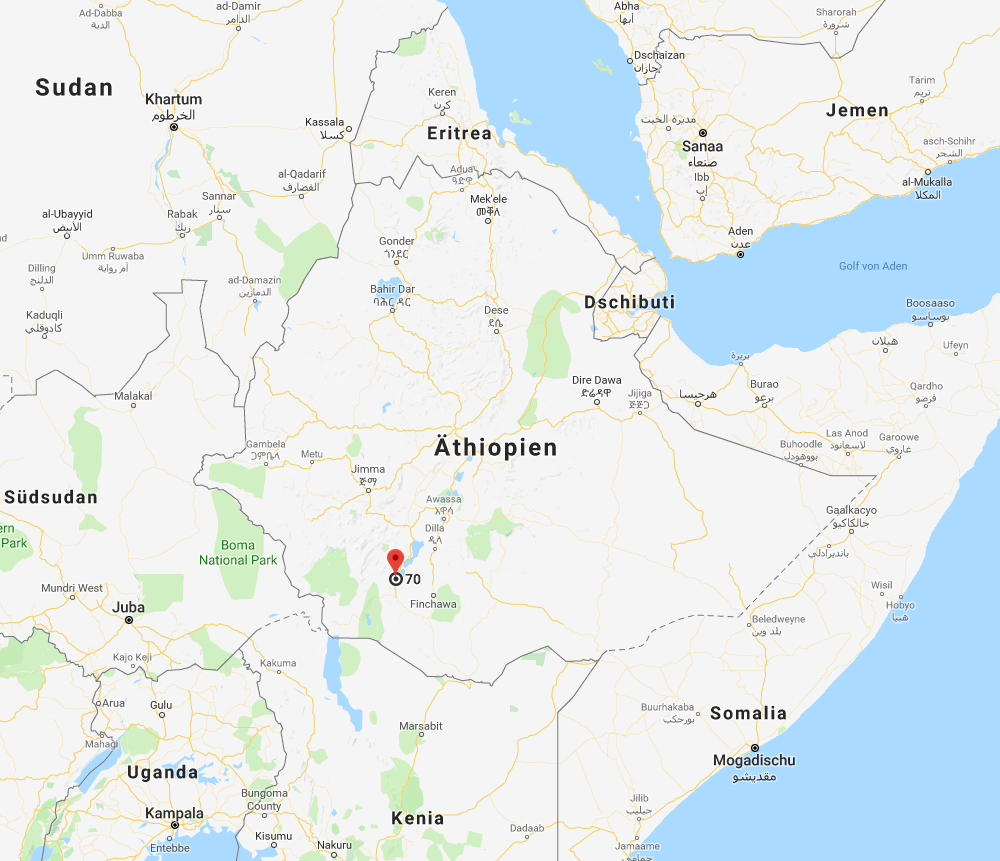 South-Ethiopia:core of fertility, fish andagricultural production
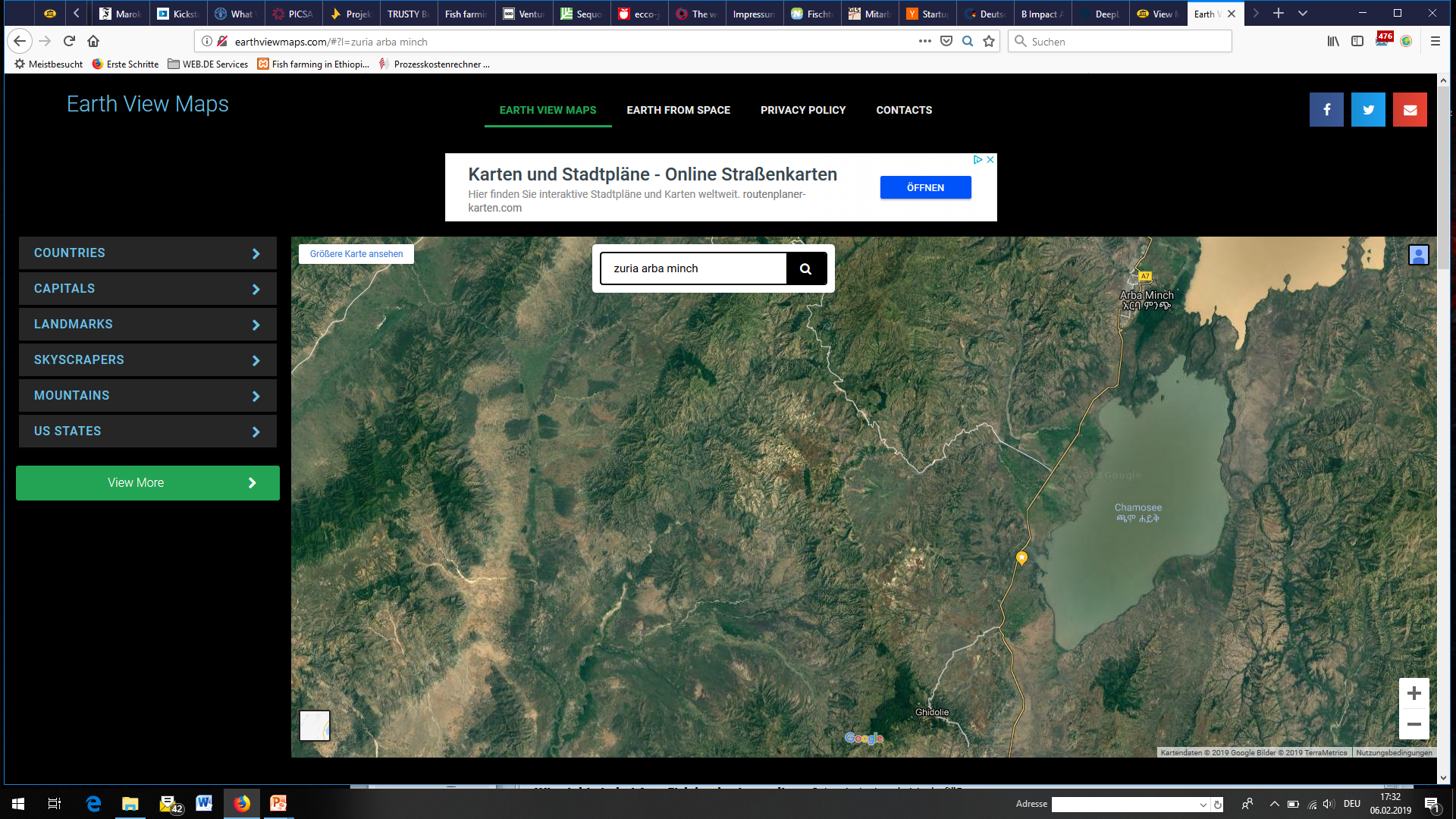 Capital City HQ
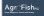 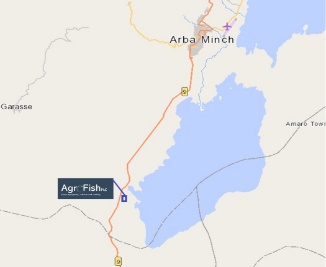 Chamo Lakeside Showcase Farm
[Speaker Notes: Wie dies genau erfolgen kann, über ein Lizenzsystem, Franchize oder nicht so systematisiert folgt den Bedingungen vor Ort.Die üblichen Faktoren: Marktumgebung, Marke, Zulieferbeziehung/Vertriebsrechte, Bodenrechte, Naturumgebung, Umsetzer und Partner.]
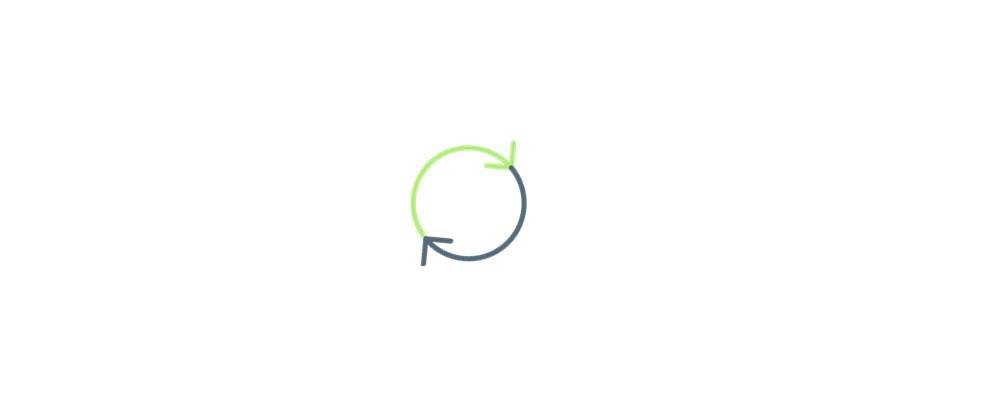 Milestones
Bootstrapping: The „Waiting Loop“
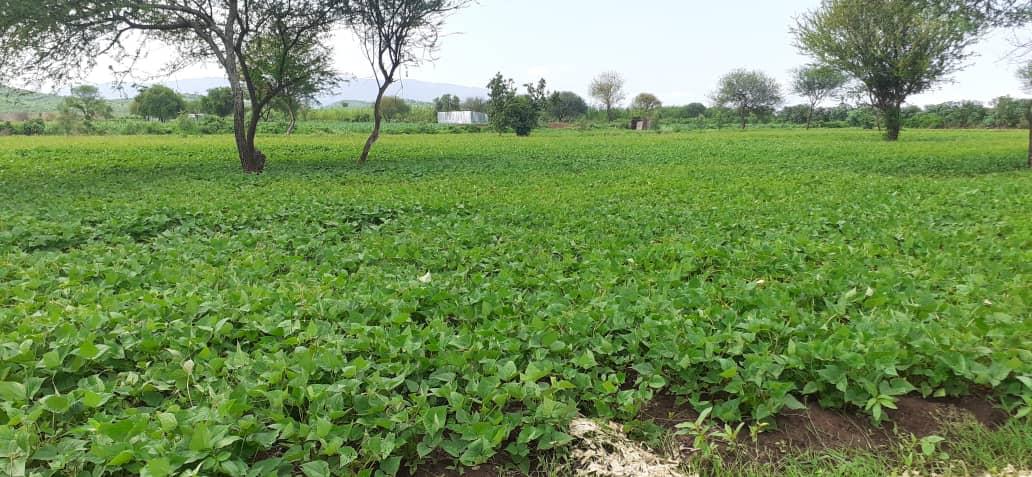 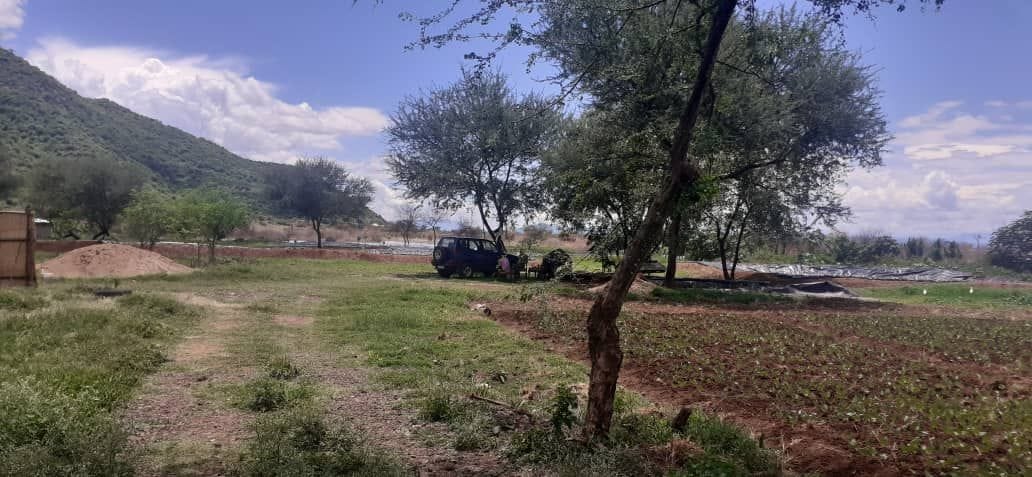 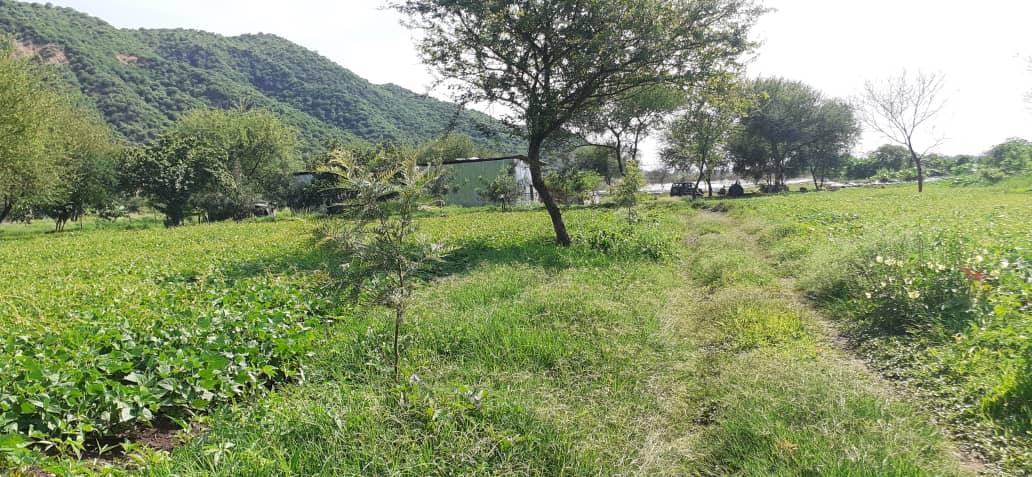 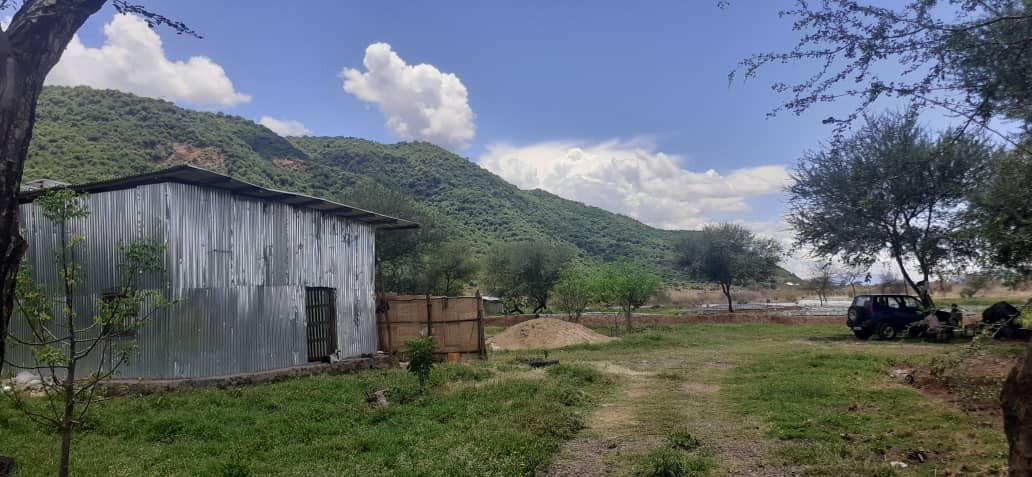 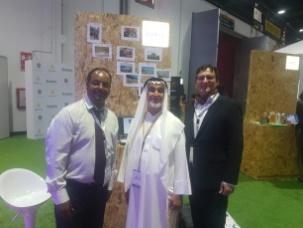 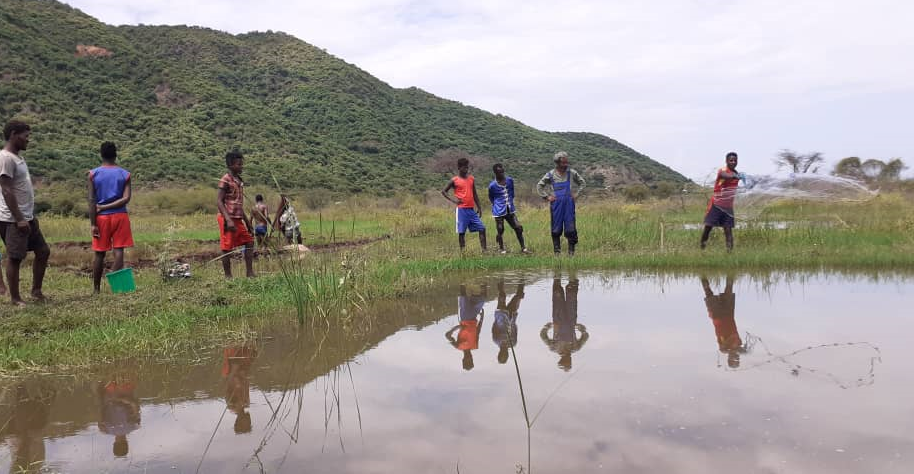 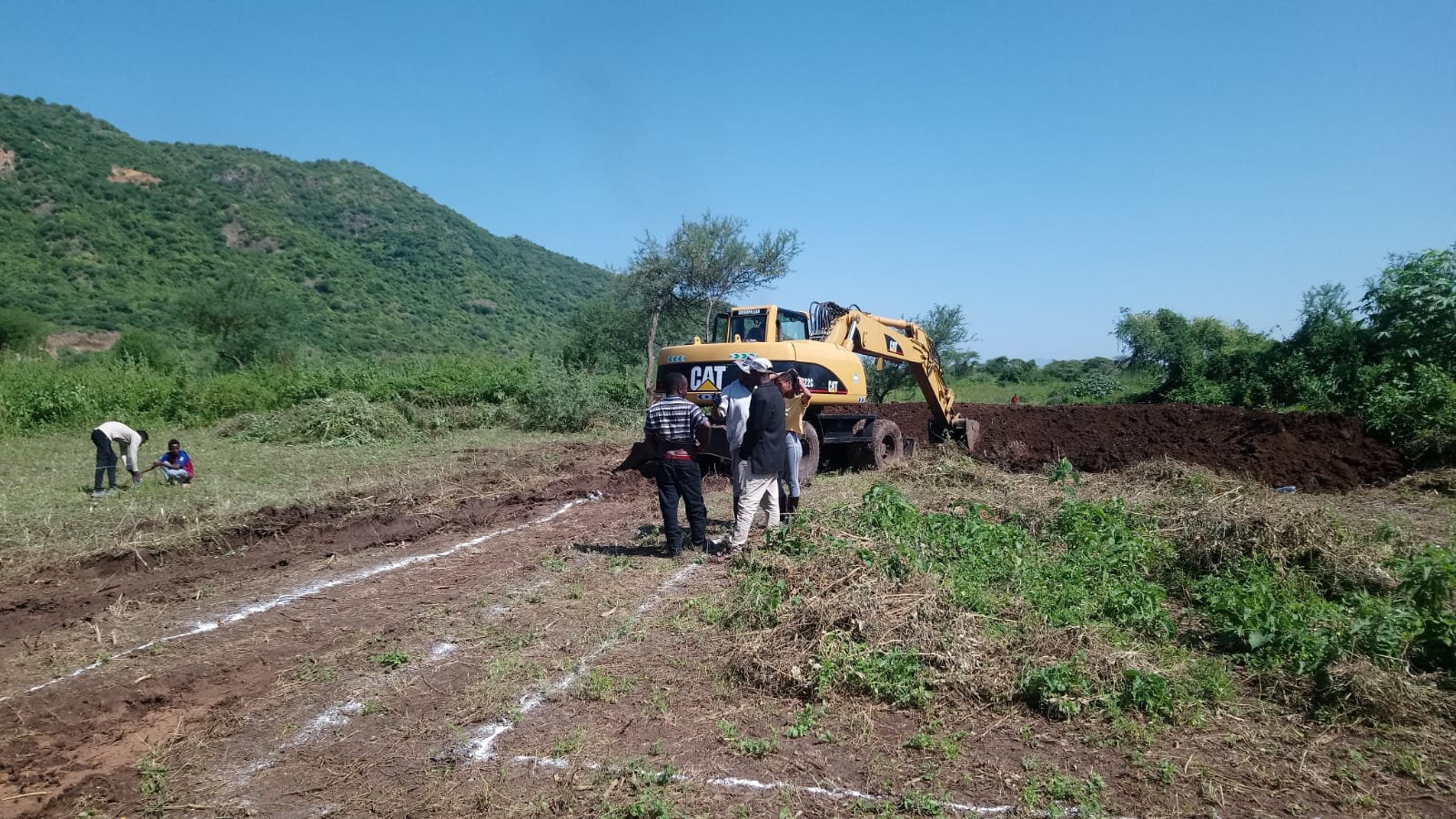 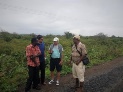 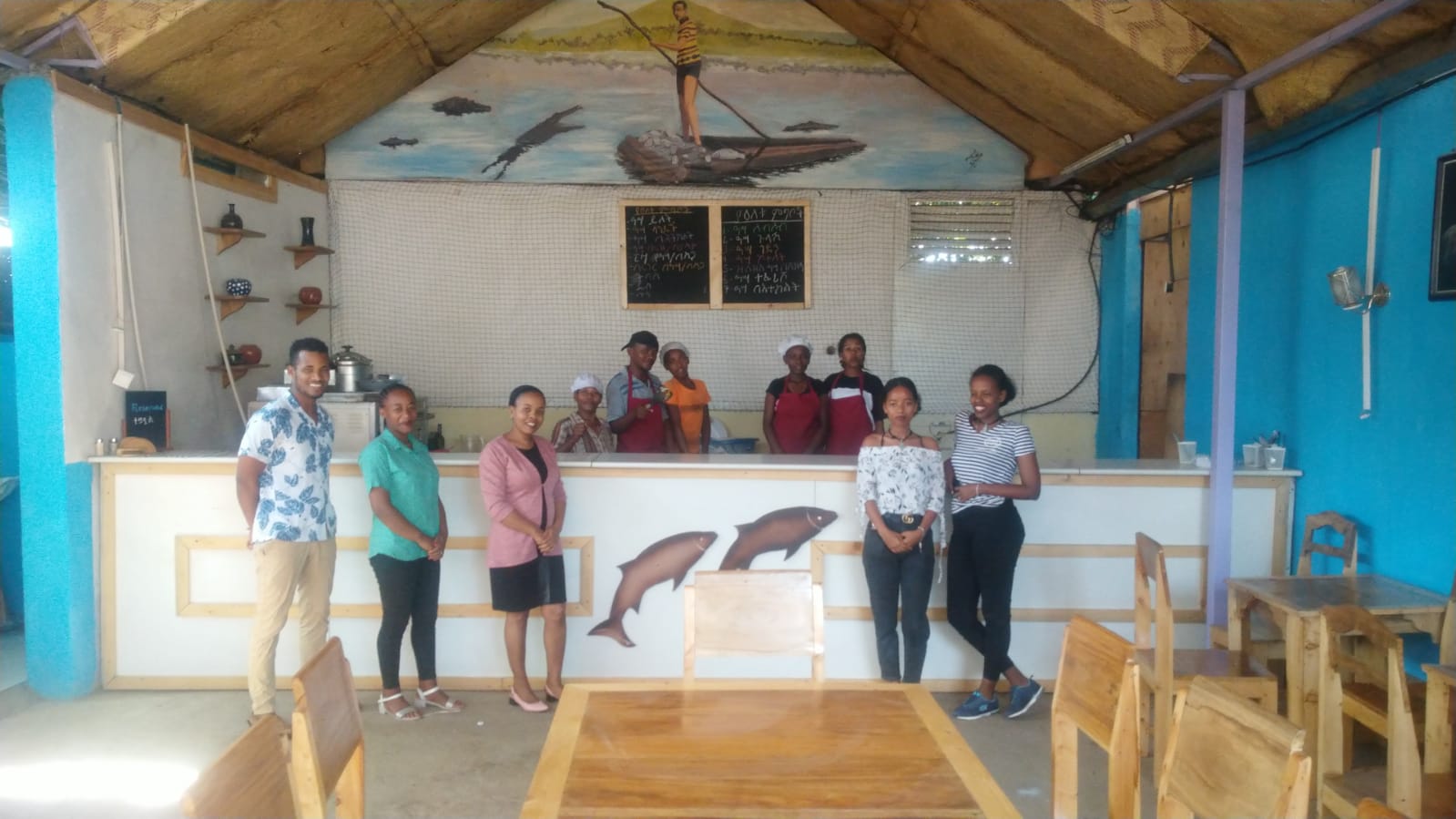 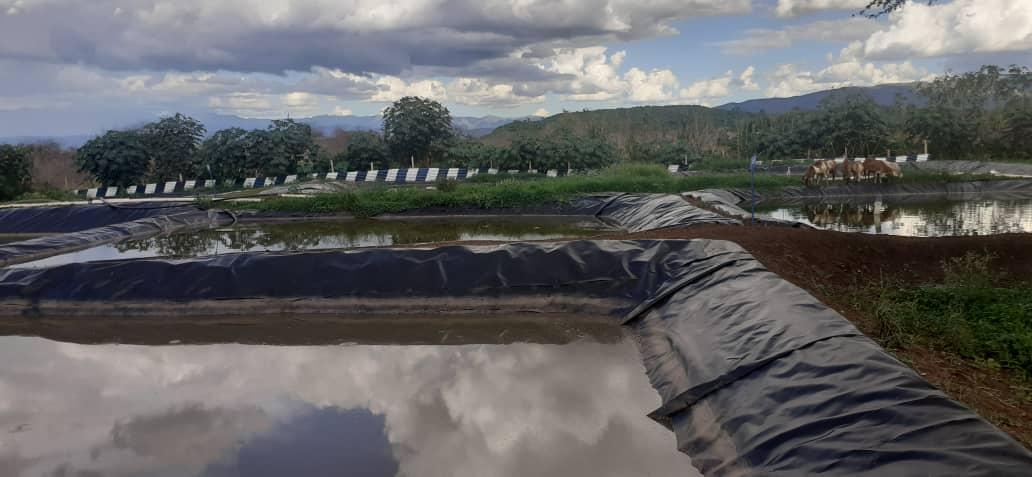 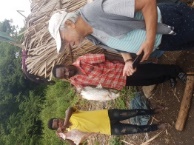 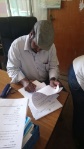 2019
2020
2018
2017
2021  / 2022
2023 / 2024 / 2025
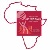 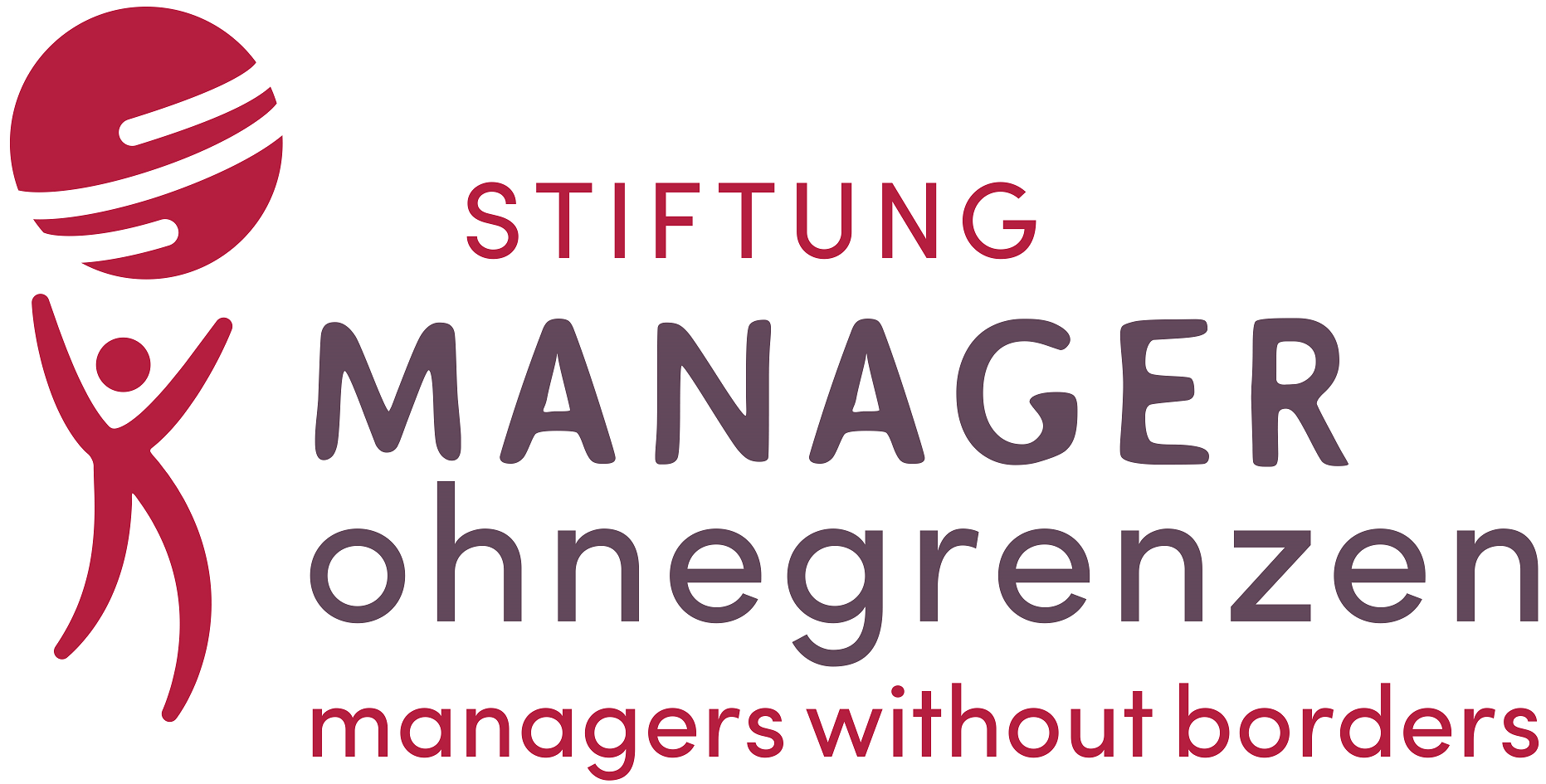 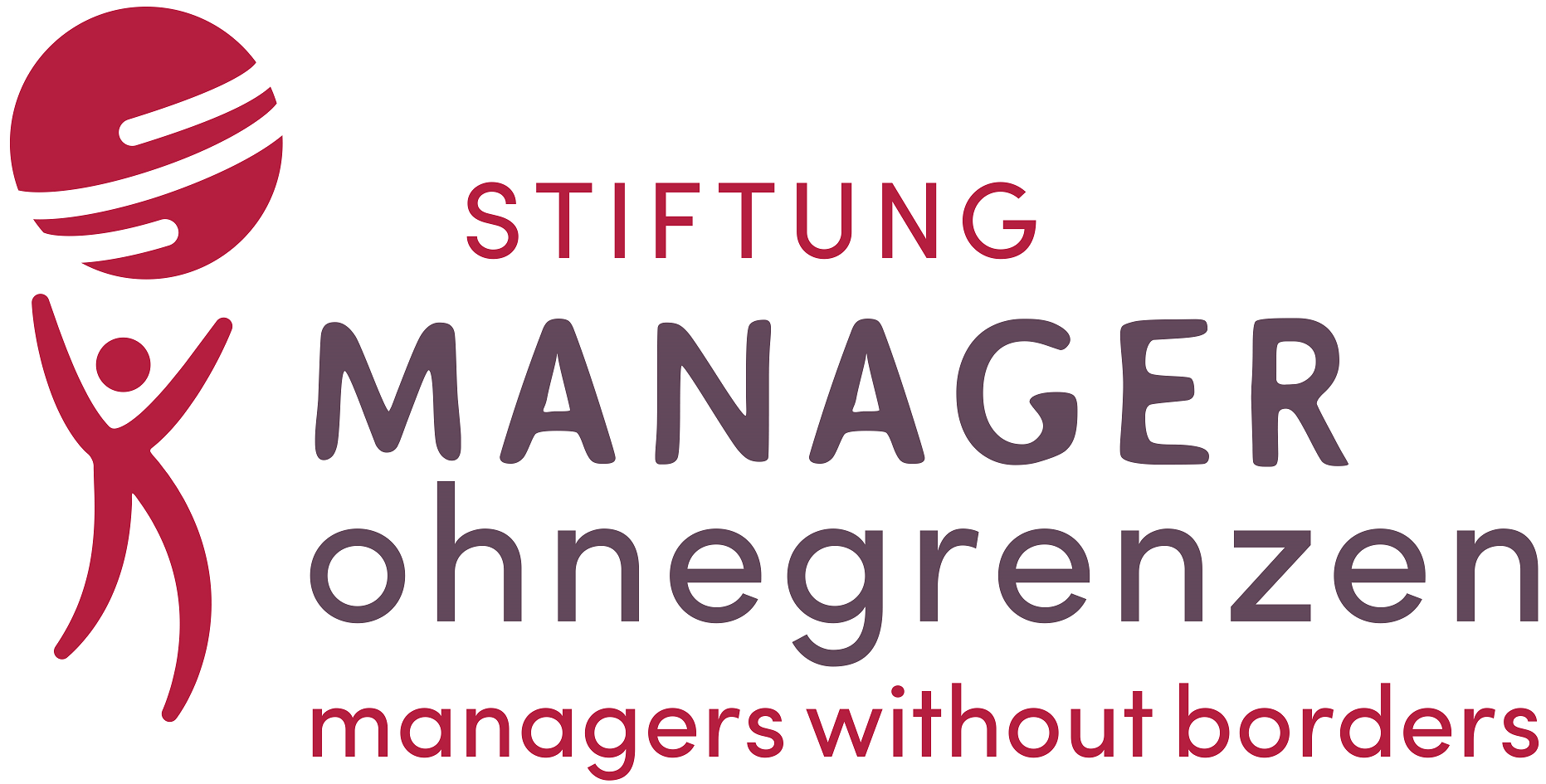 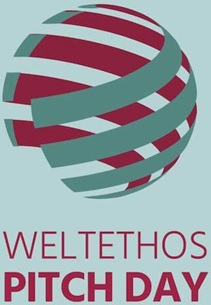 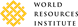 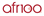 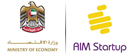 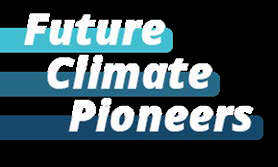 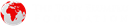 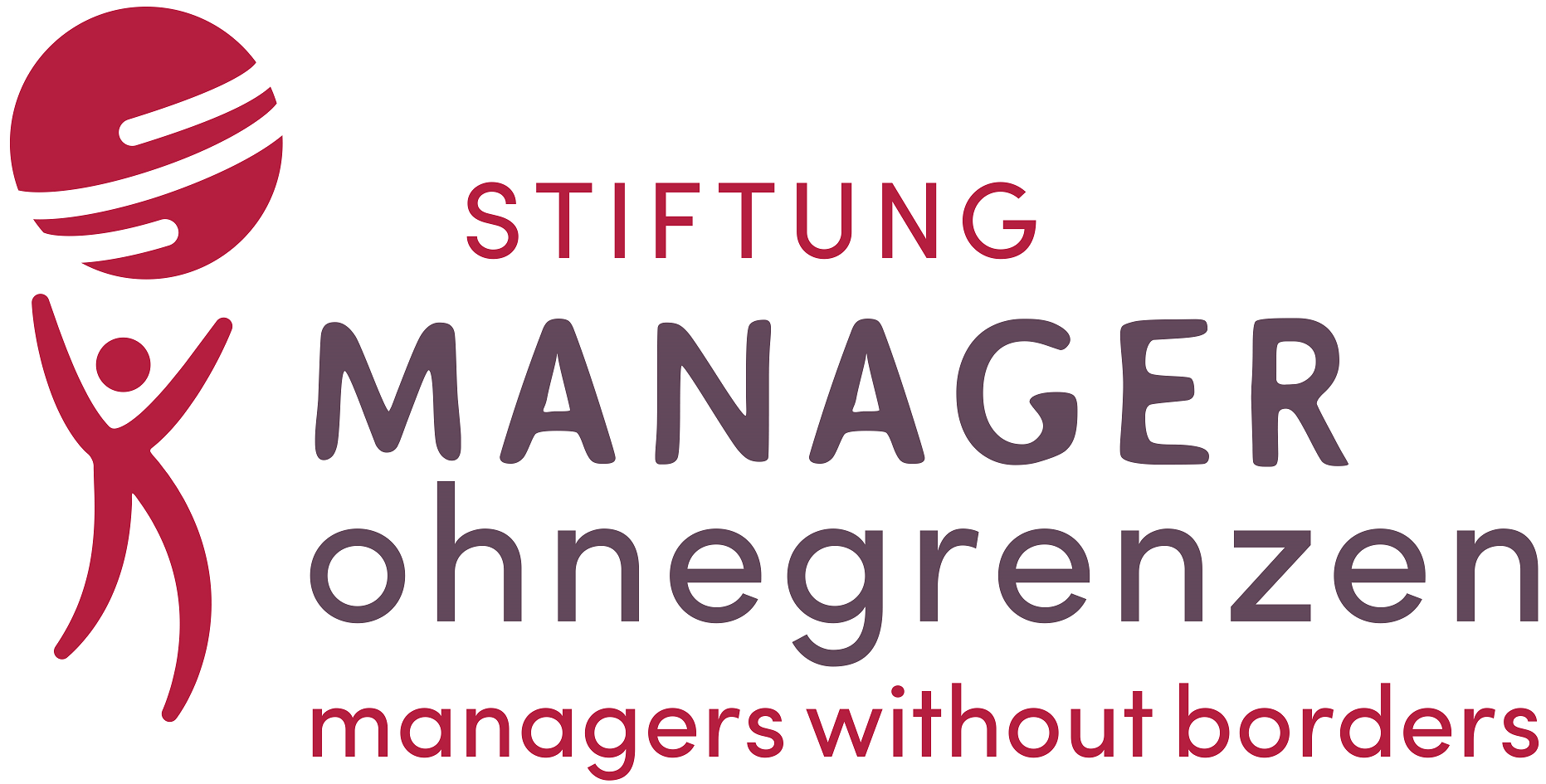 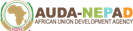 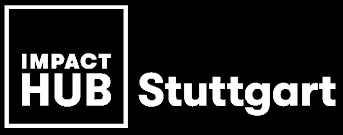 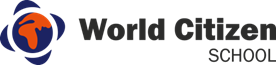 Restaurant
Fields
Launch
Technology Insertion
Ponds
Due Diligence
Farm House
Strengthen Partnerships
Ponds built
1. Fish
2. & 3. Fish
Land granted
Farm Roads
2nd Harvest
1st Harvest
4-8th Harvest
Farm turns to Hub
Acceptance and Awards
Scaling
Own Capital Invested : 180.000 € +
Total Capital Required: 380.000 €
Capital Gap to reach Optimum Returns: 380.000 €
[Speaker Notes: Wie dies genau erfolgen kann, über ein Lizenzsystem, Franchize oder nicht so systematisiert folgt den Bedingungen vor Ort.Die üblichen Faktoren: Marktumgebung, Marke, Zulieferbeziehung/Vertriebsrechte, Bodenrechte, Naturumgebung, Umsetzer und Partner.]
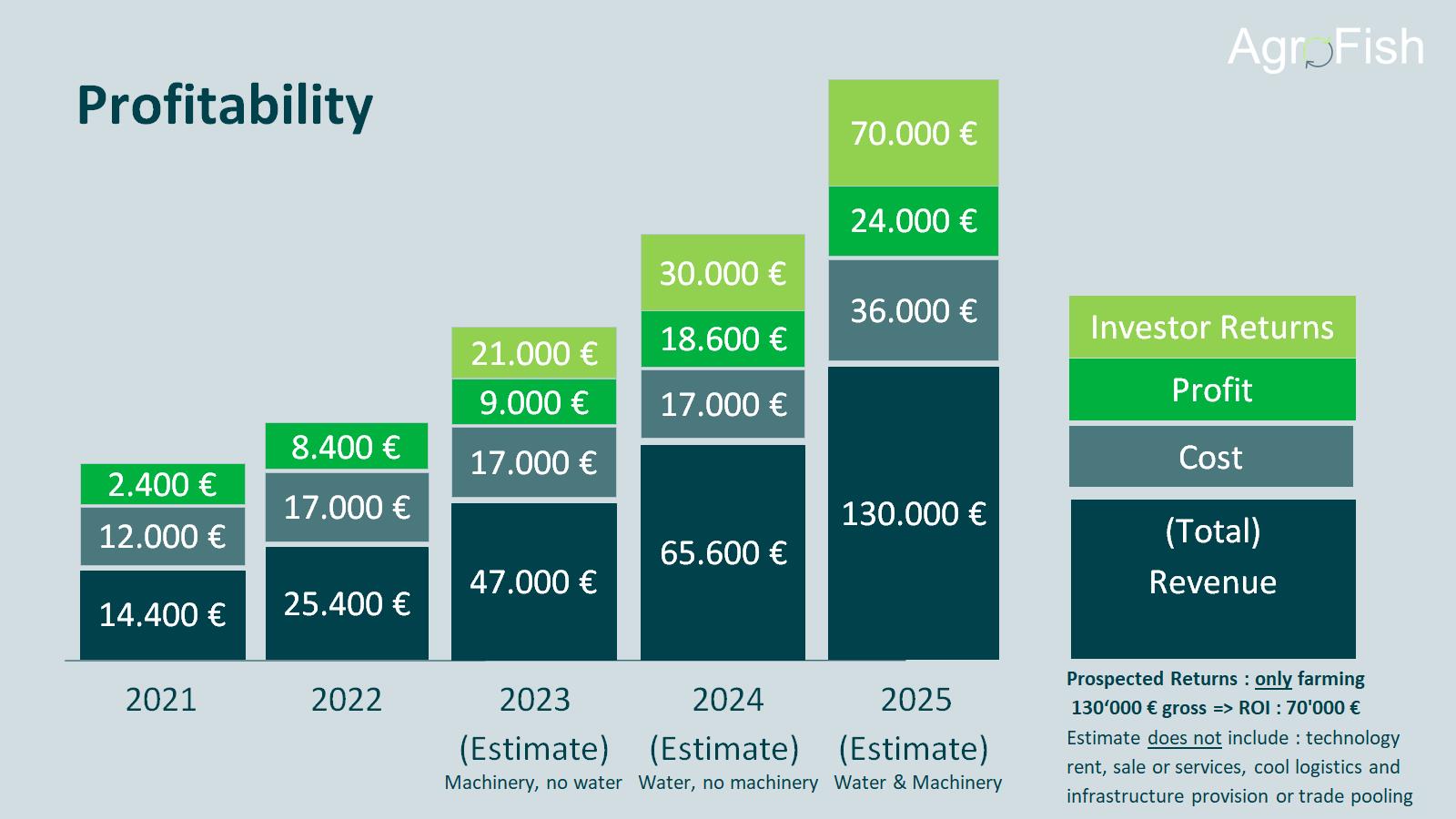 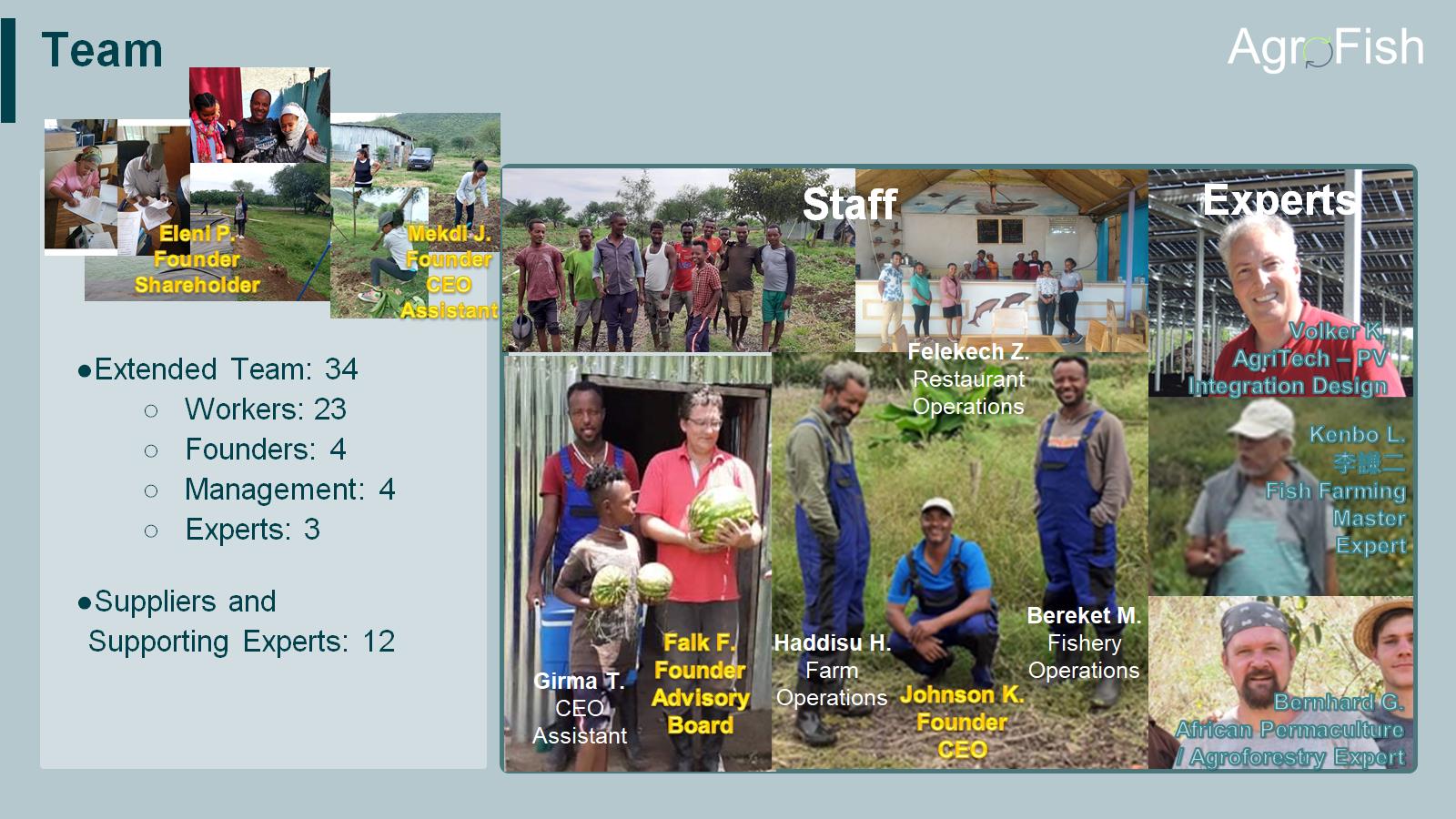 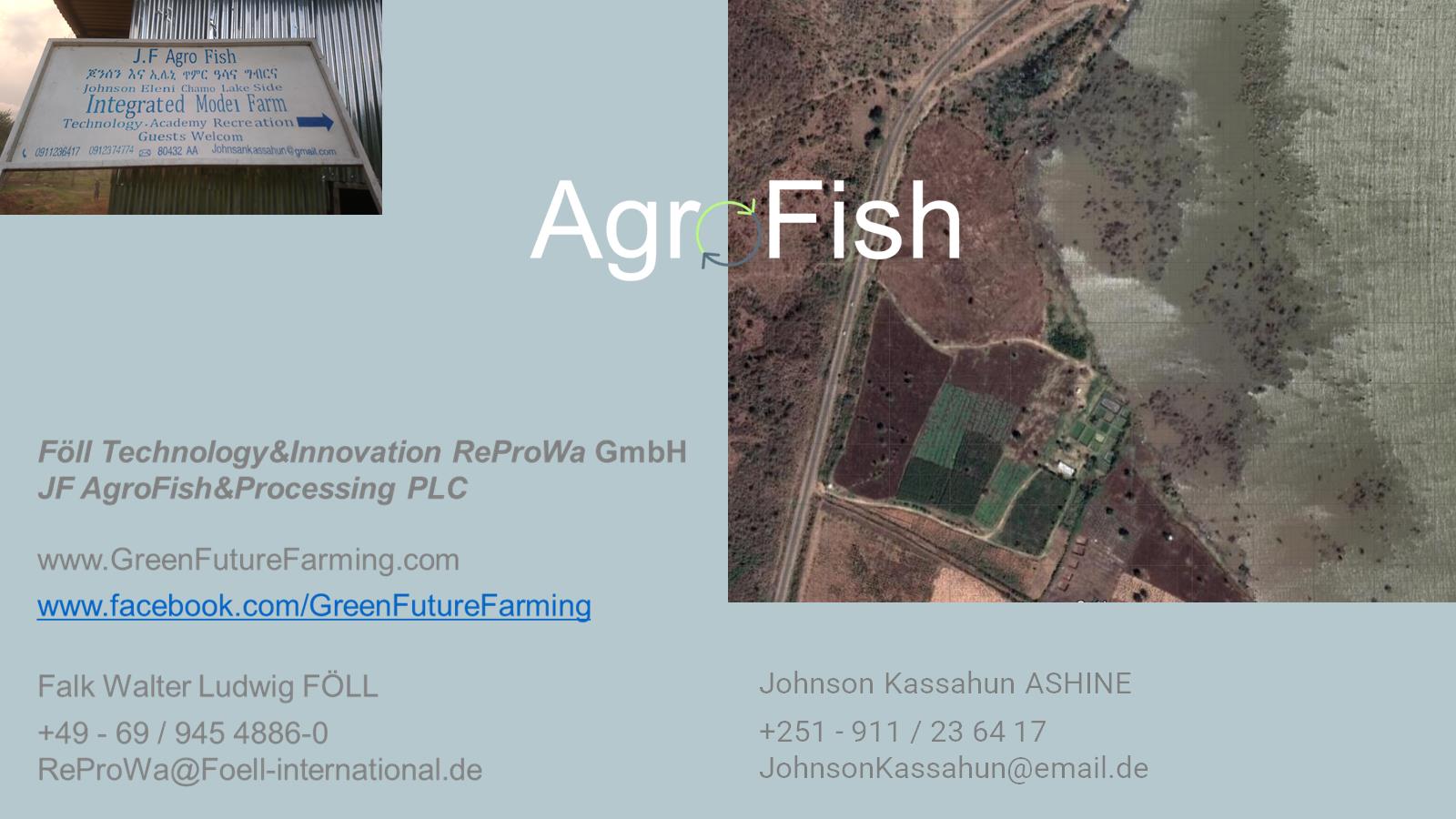 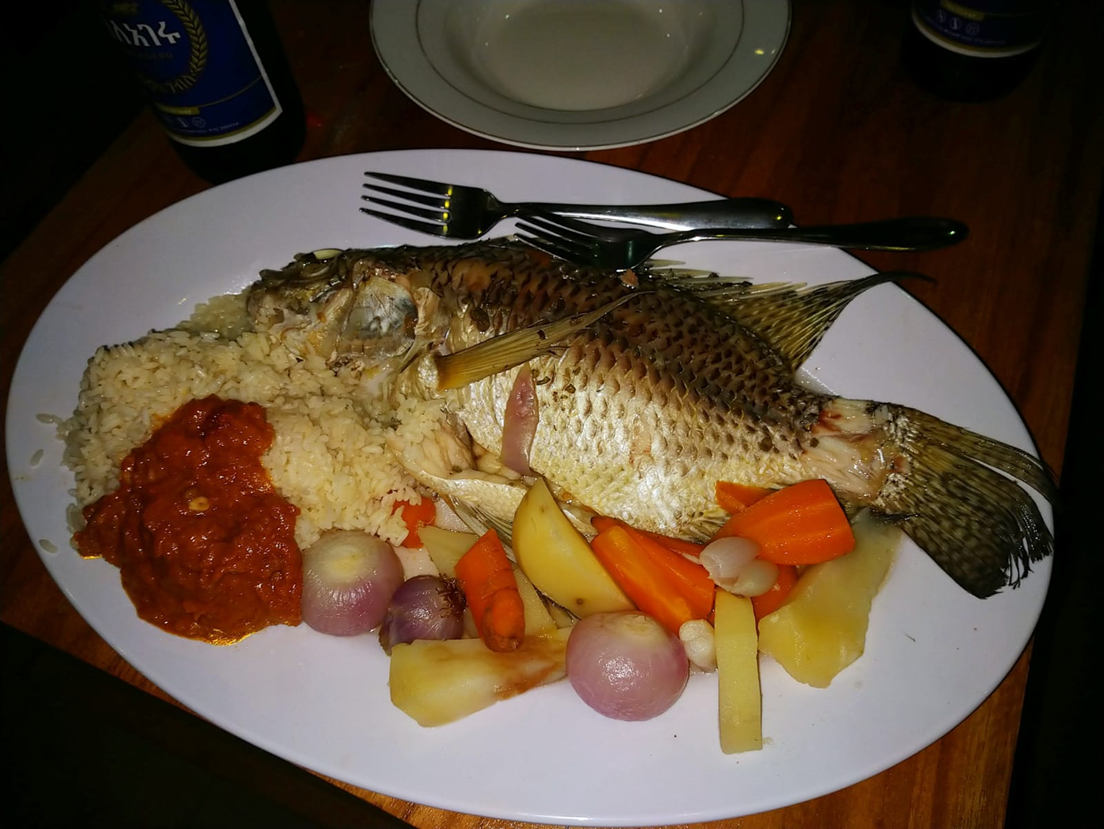 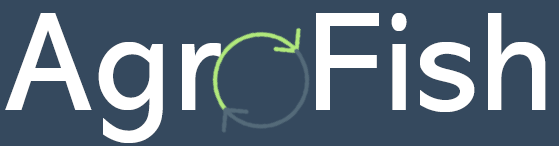 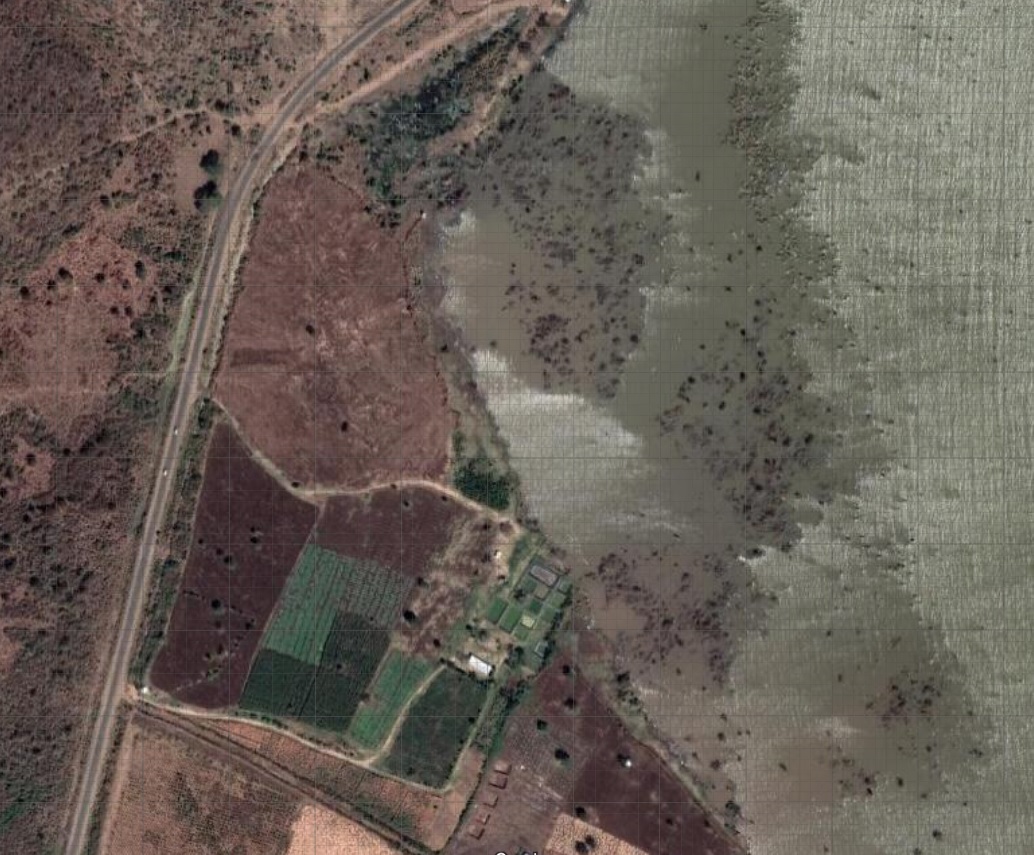 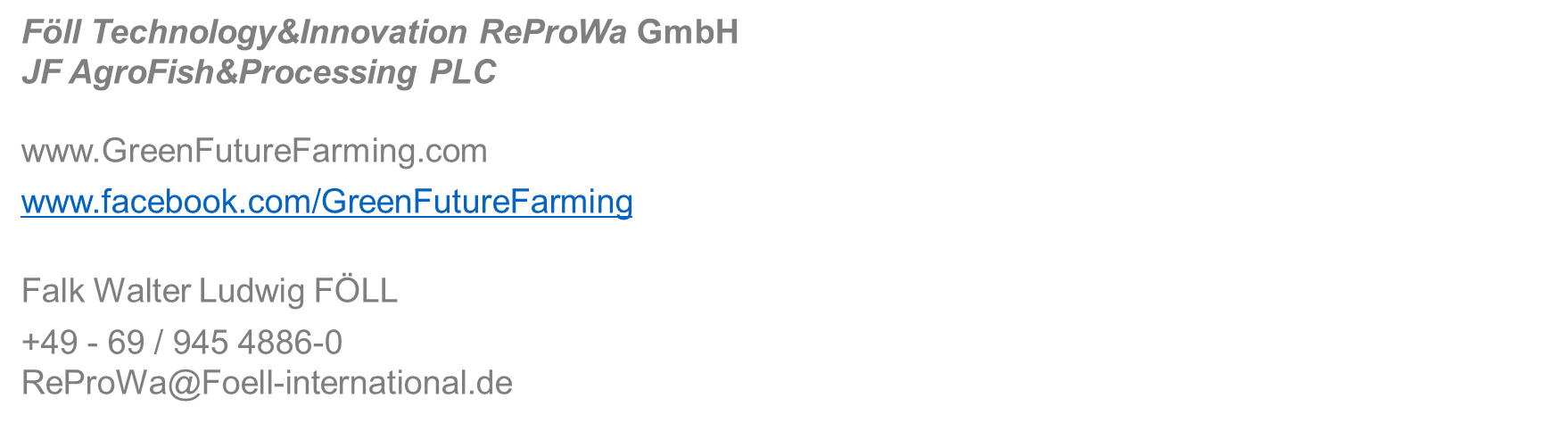 Johnson Kassahun ASHINE
+251 - 911 / 23 64 17JohnsonKassahun@email.de
Magdalini ASHINE
+49 - 152 / 1953 8656Mekditiye7@gmail.com
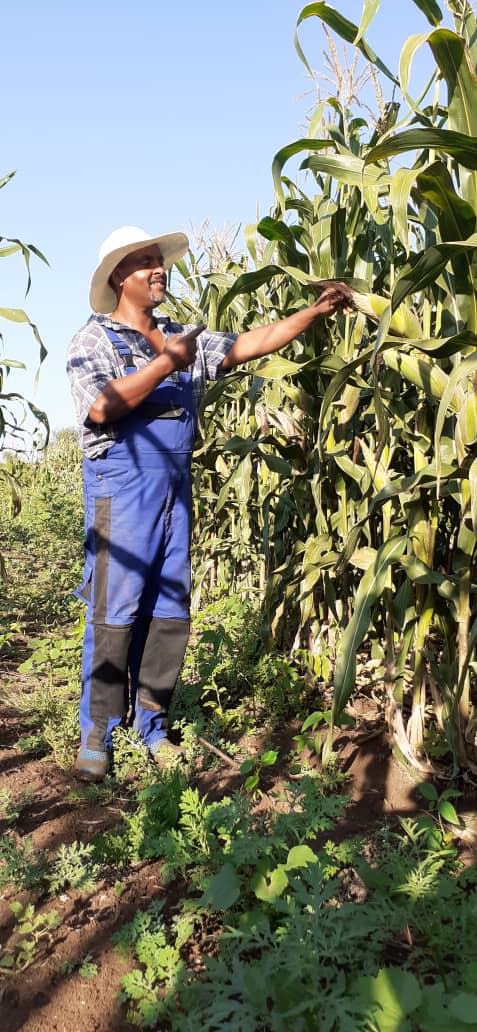 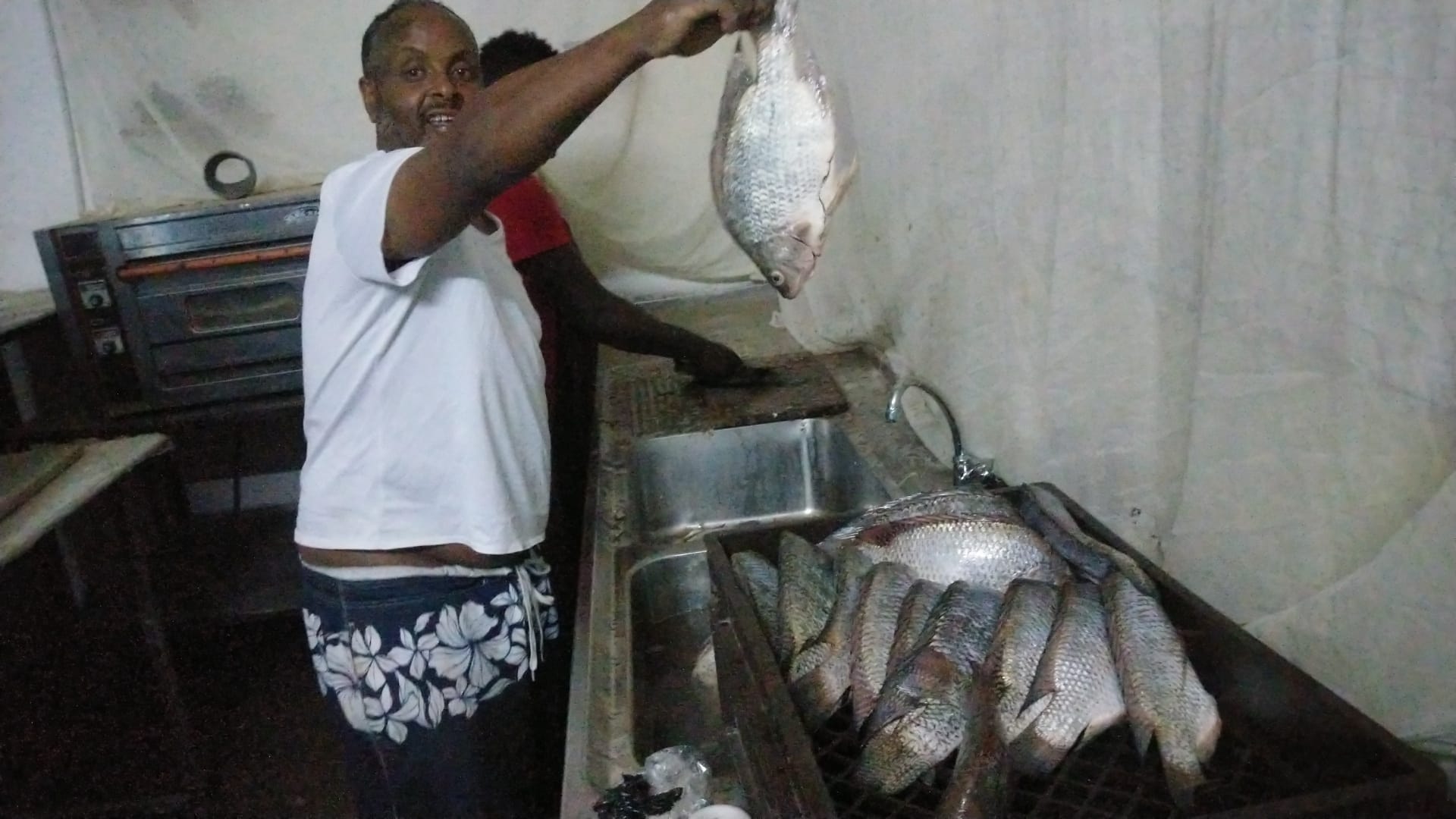 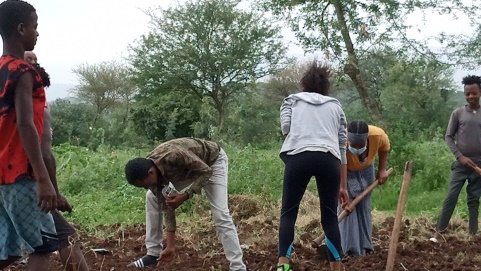 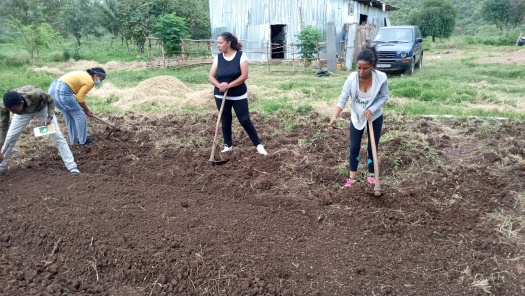 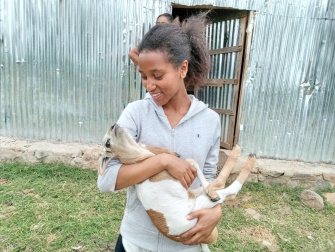 End of Deck
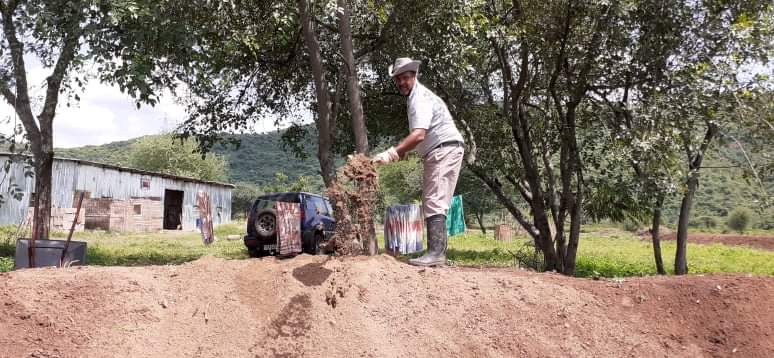 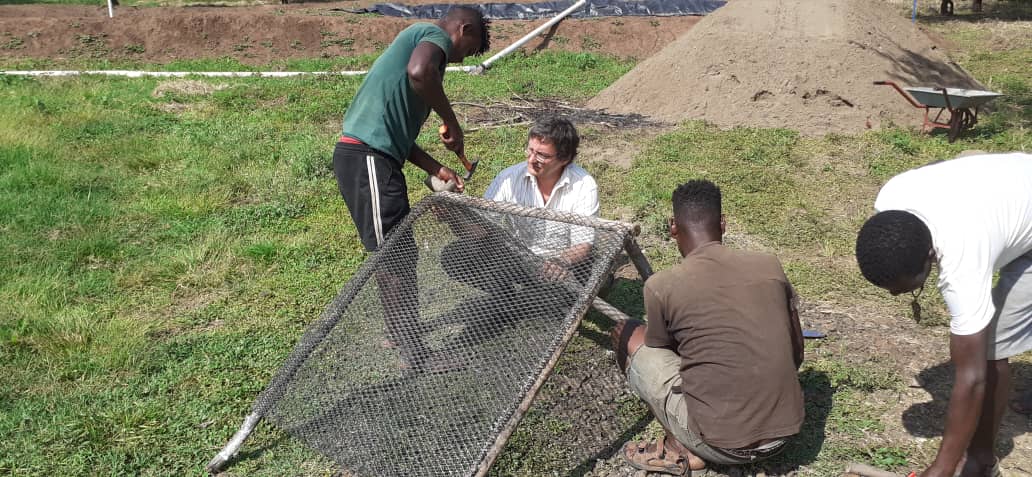 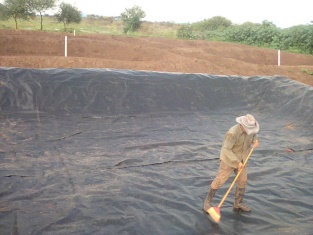 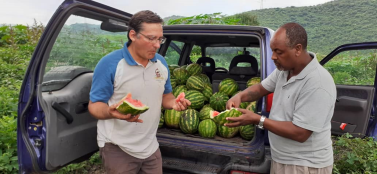 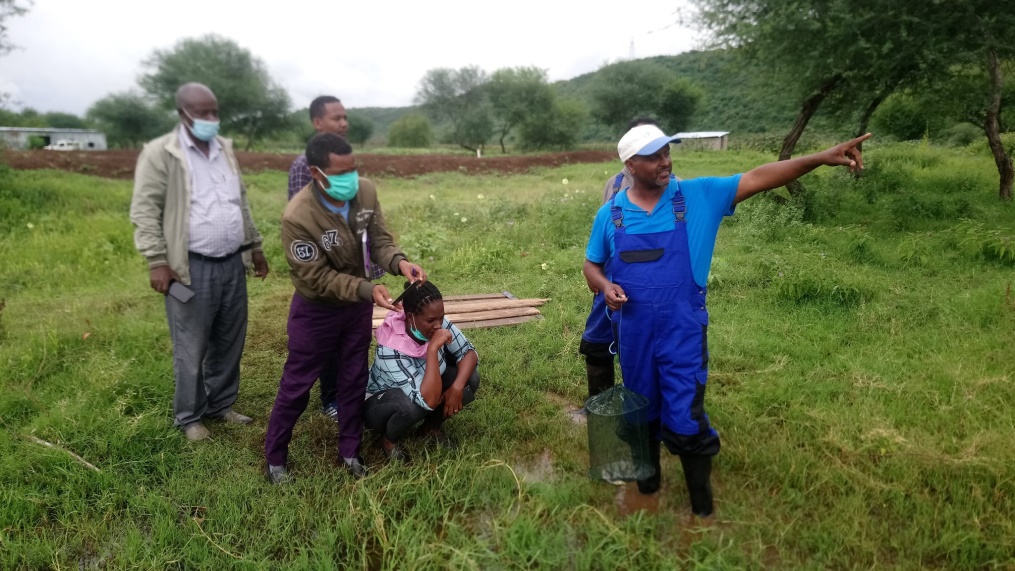 Backup
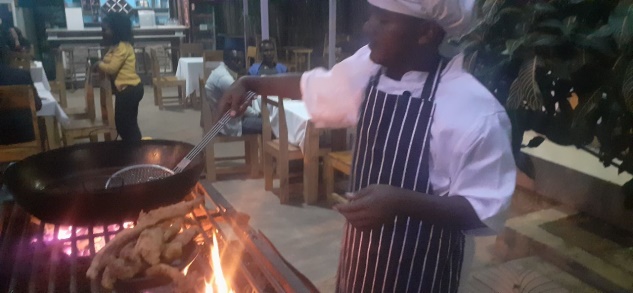 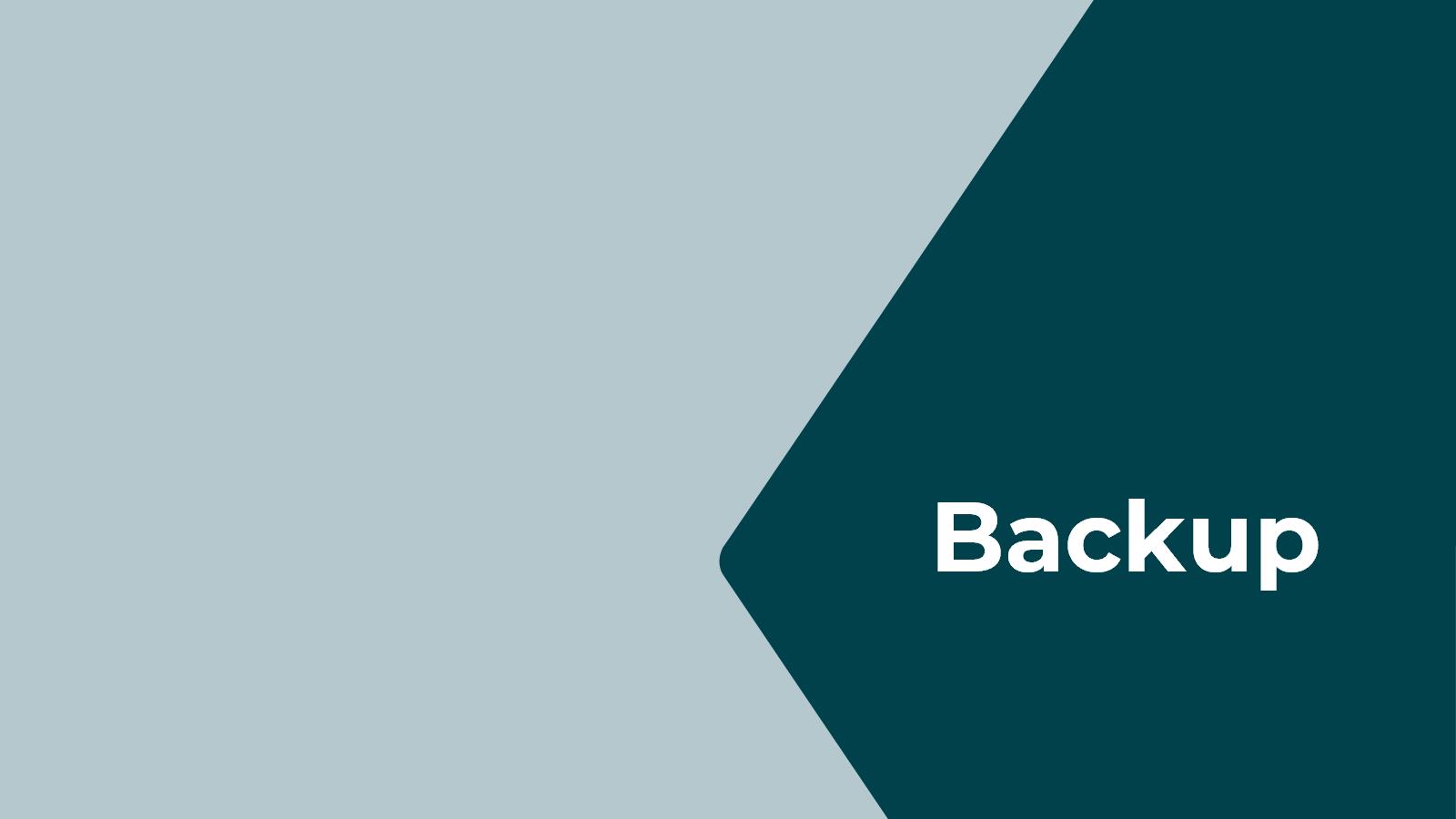 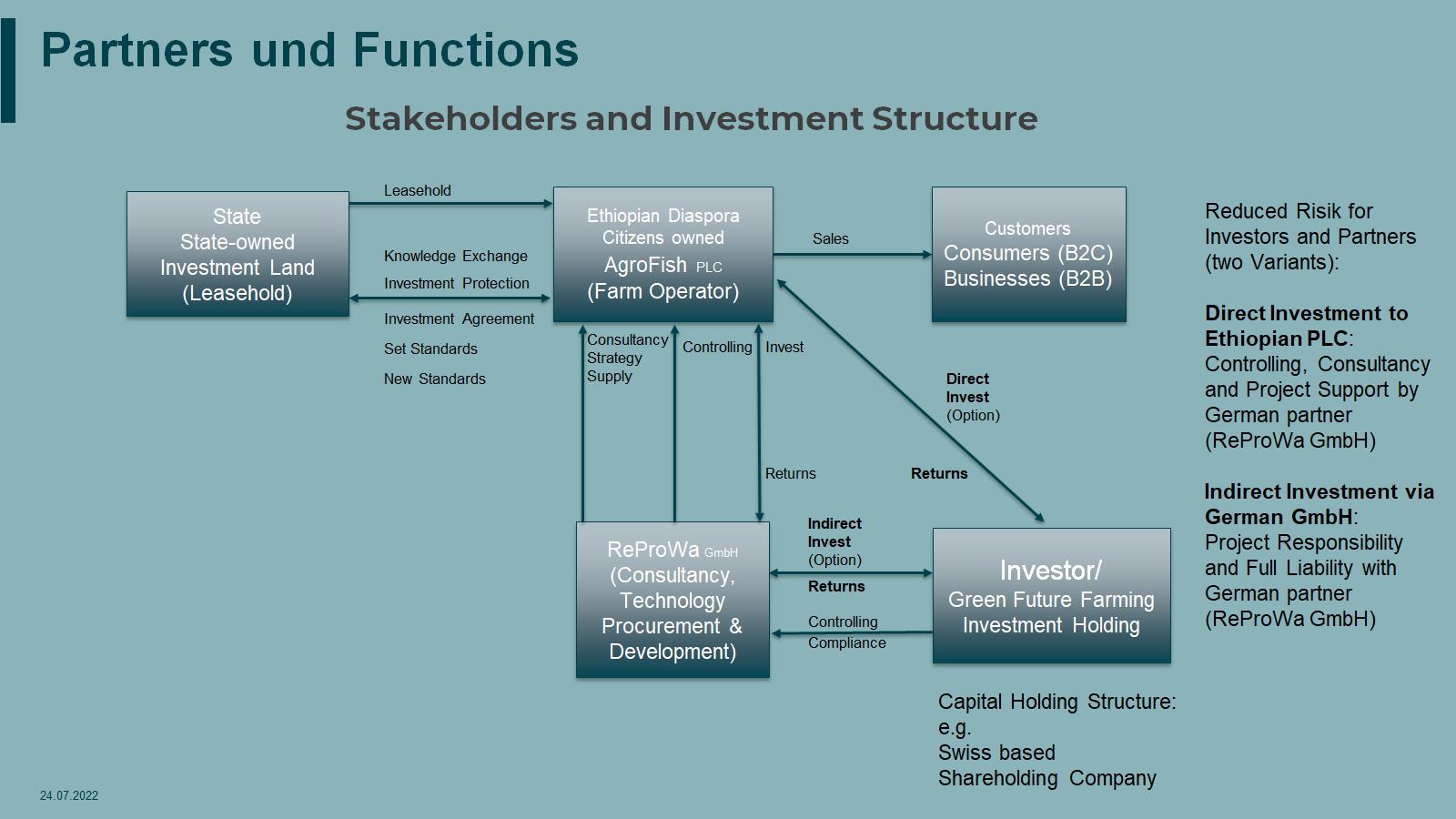 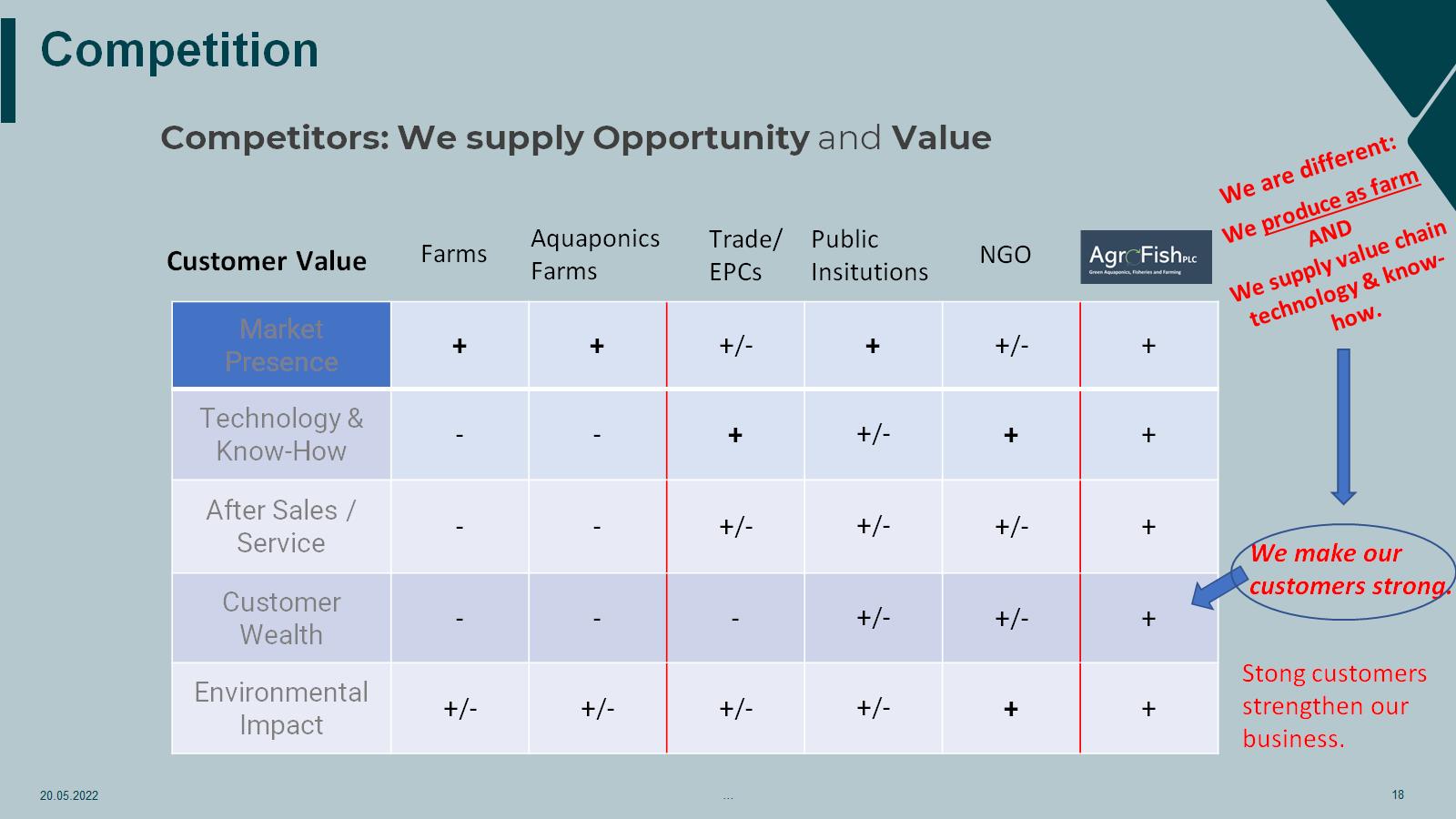 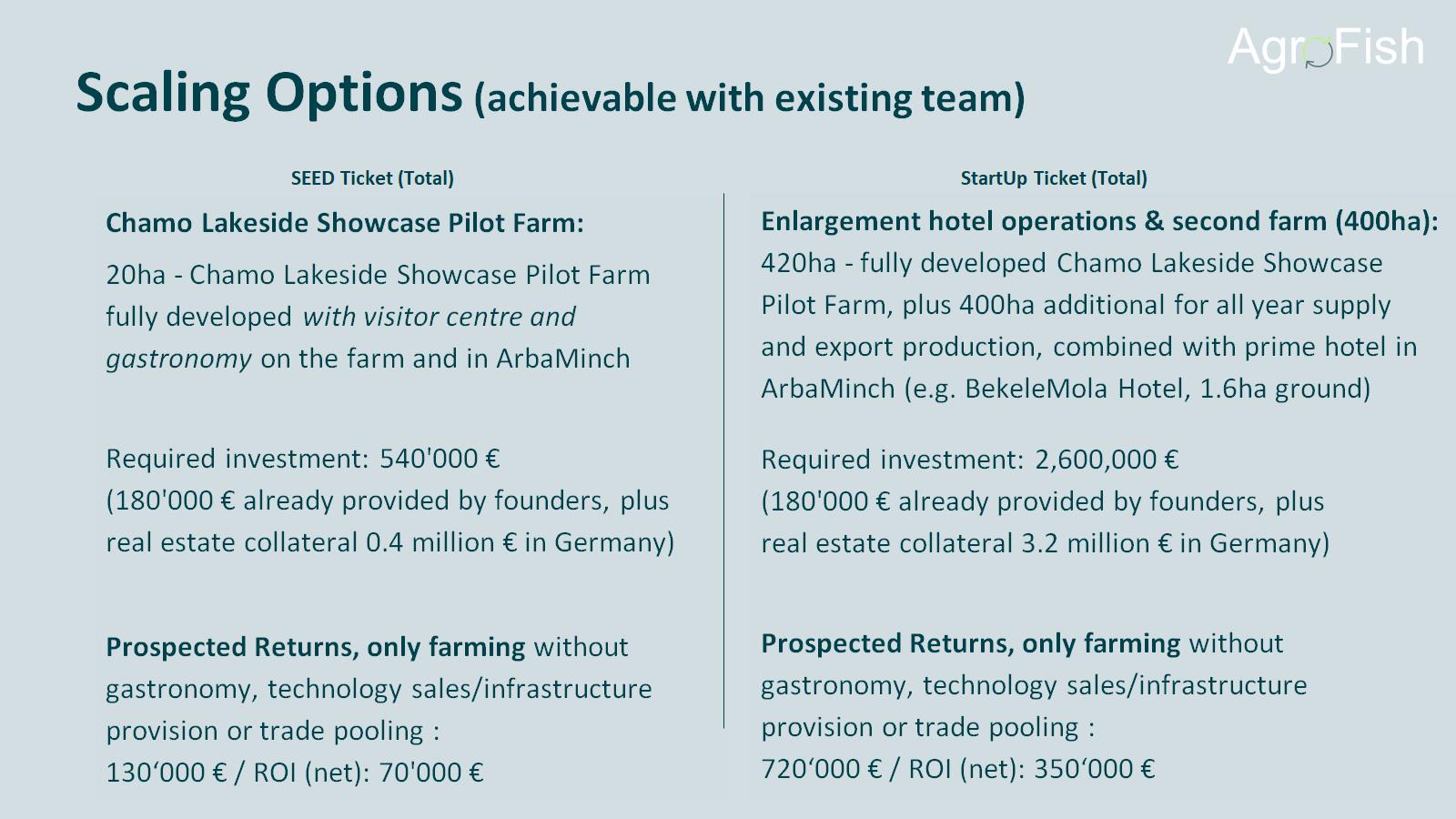 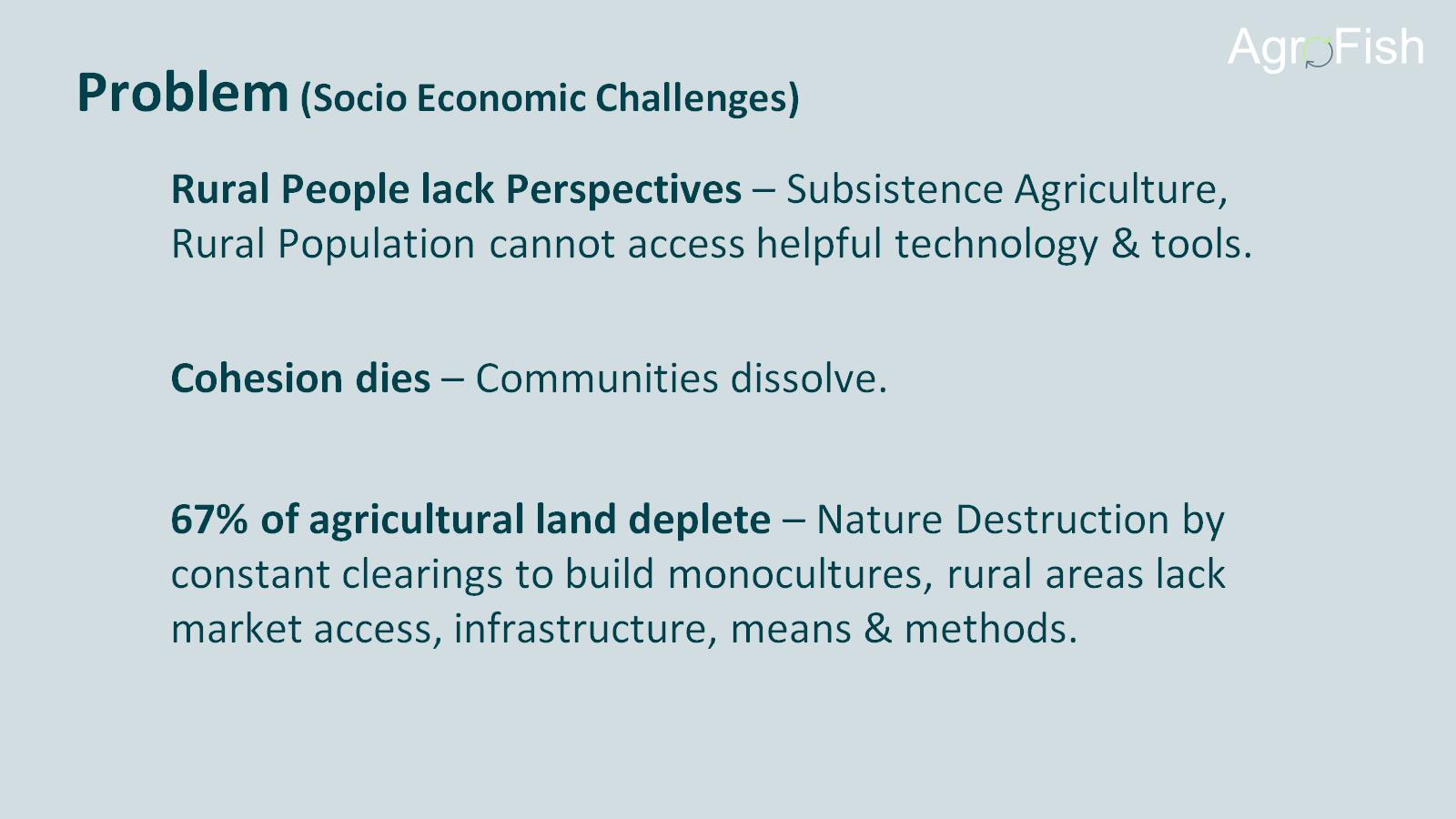 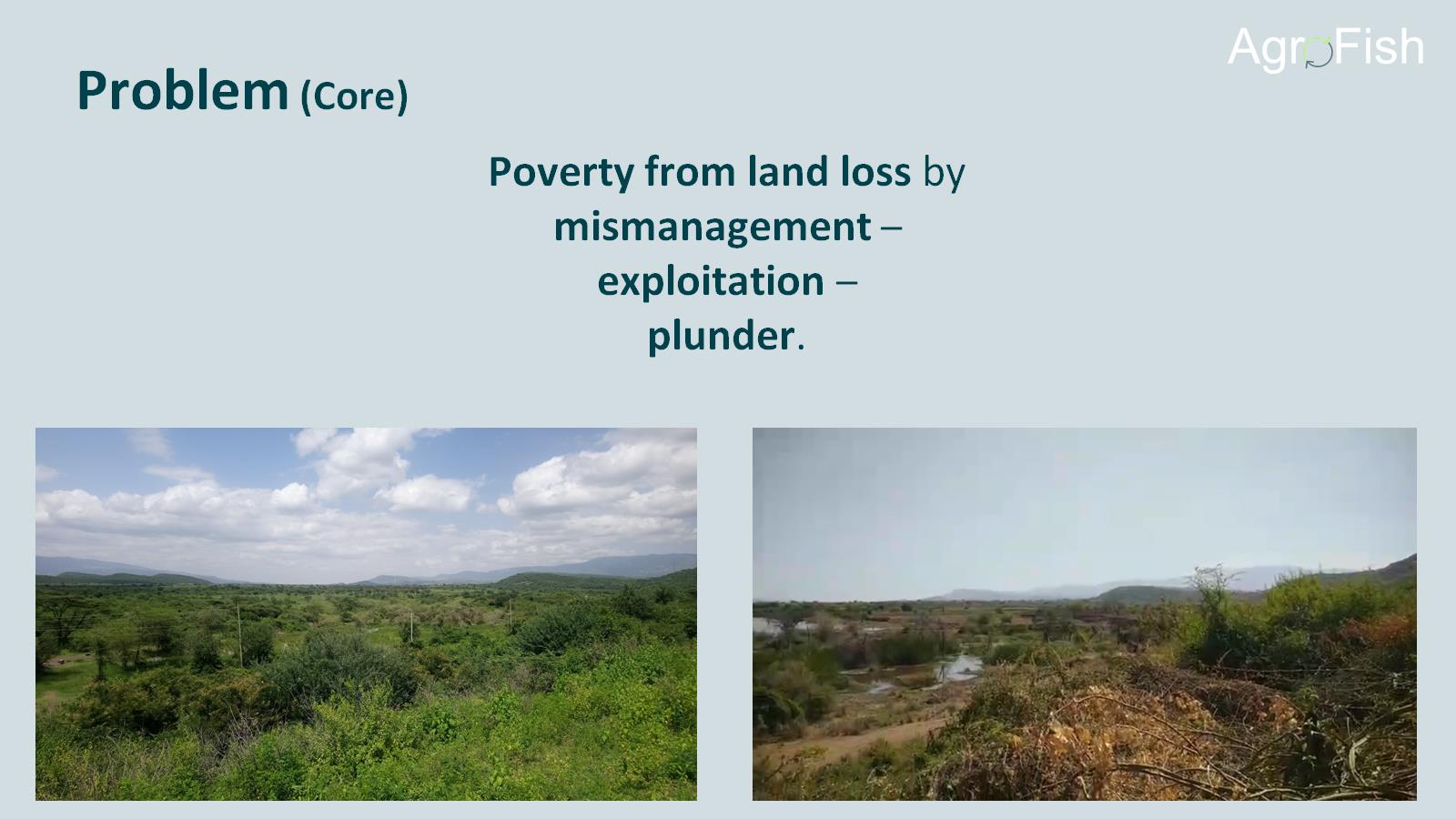 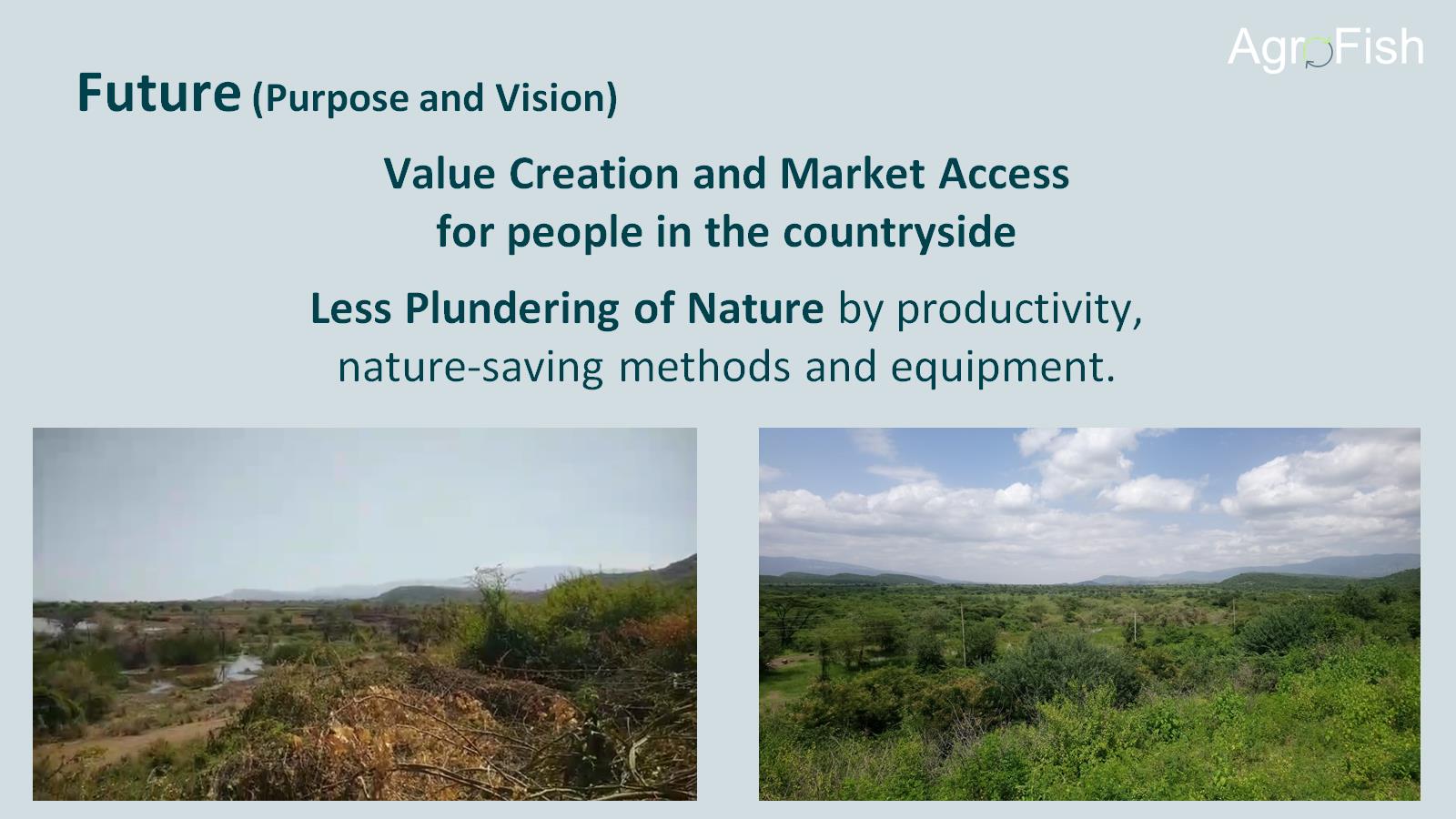 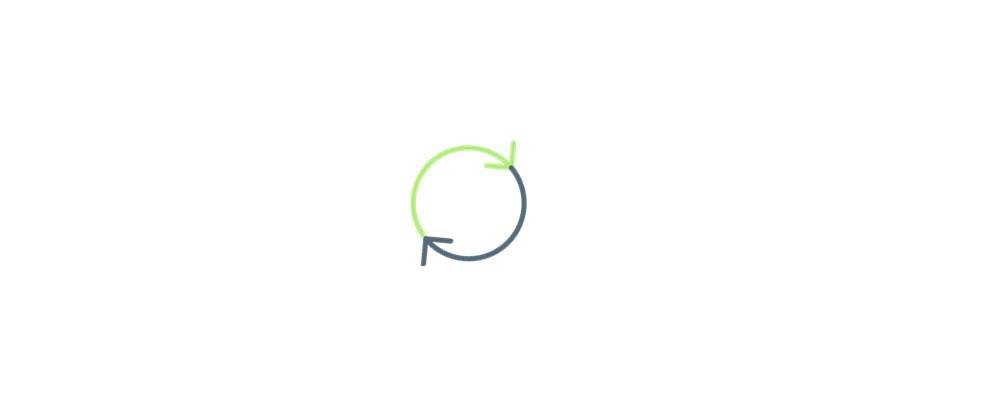 Required Impact & Solution
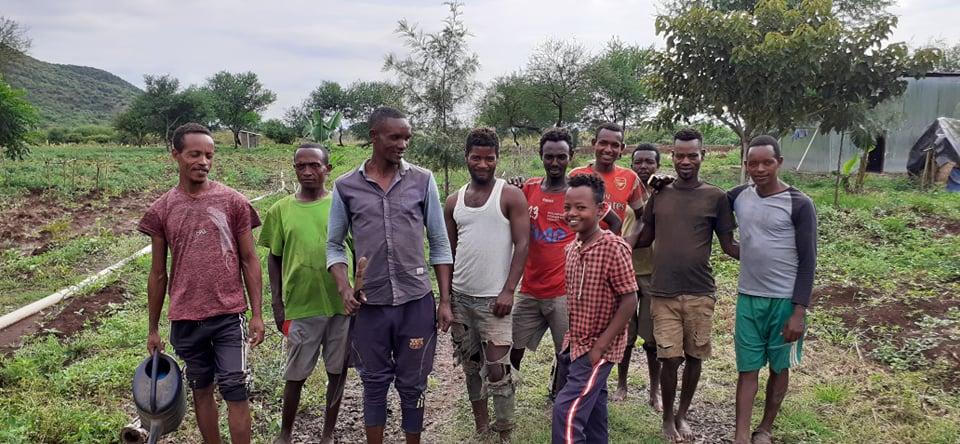 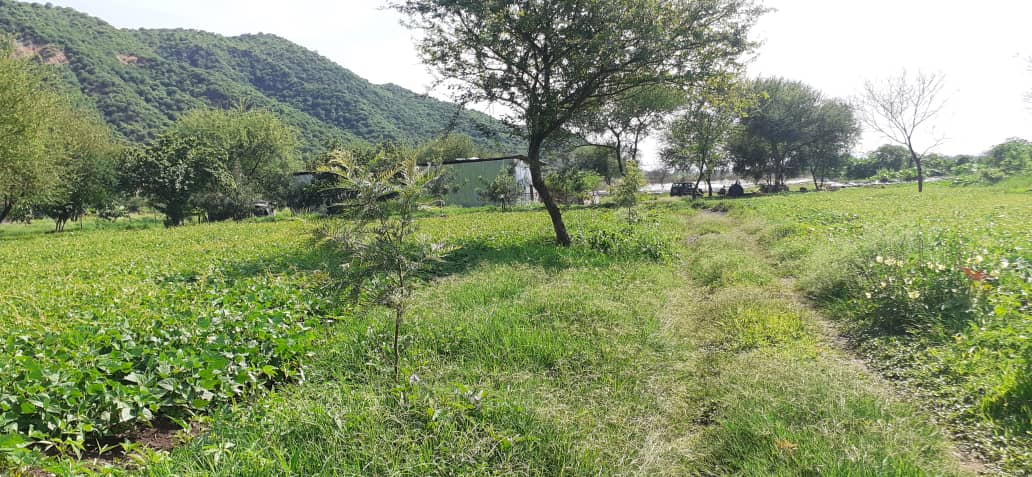 Reinforced Community
Nature Preservation
additional harvest / year
Near-Natural Production
Retained earnings for investment
Regenerative mixed cultivation
Reduced market dependenceno monoculture, no synthetic fertilisers
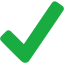 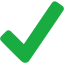 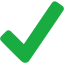 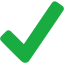 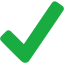 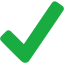 [Speaker Notes: Äthiopien hat eine der fruchtbarsten Böden der Welt]
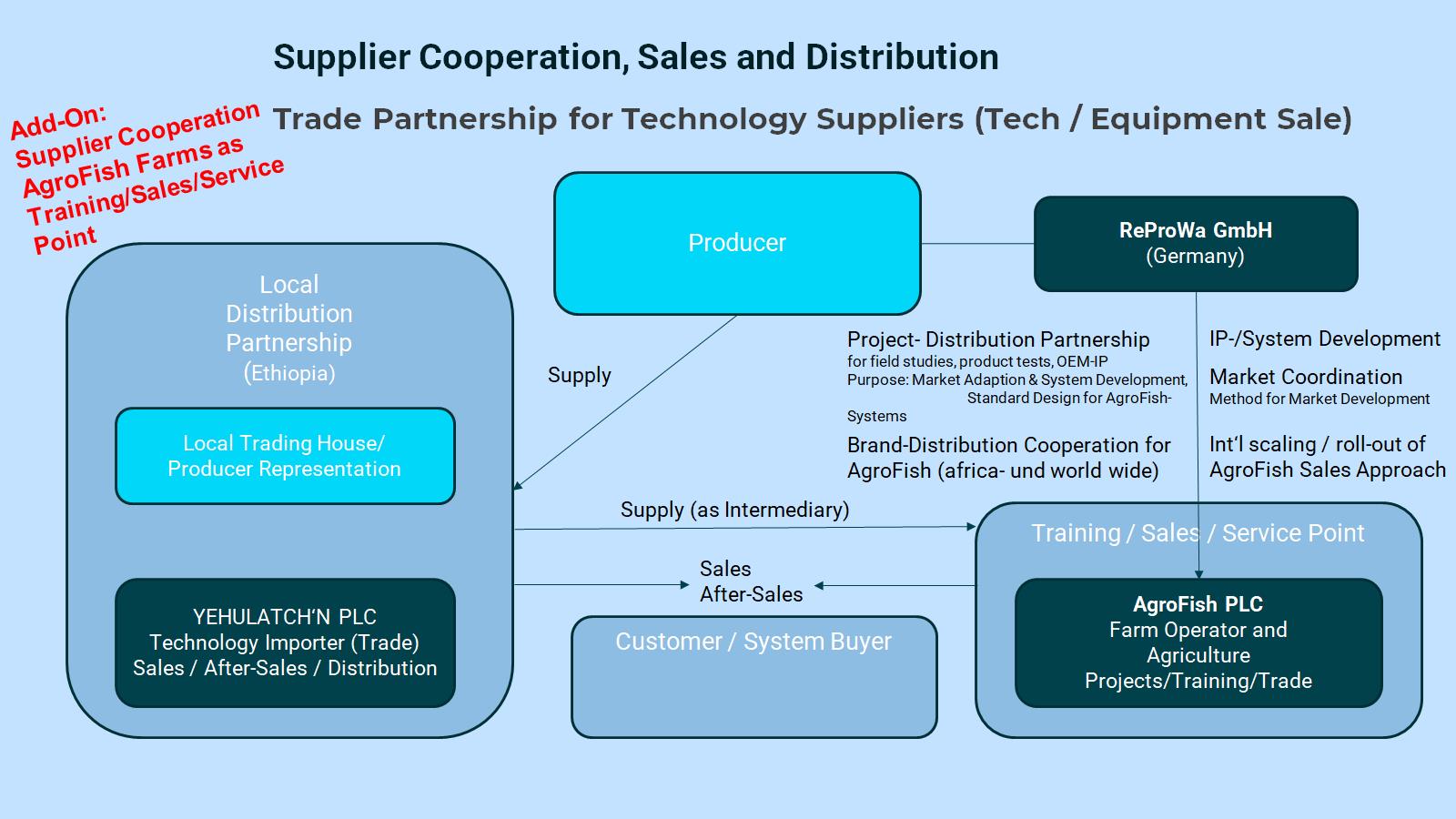 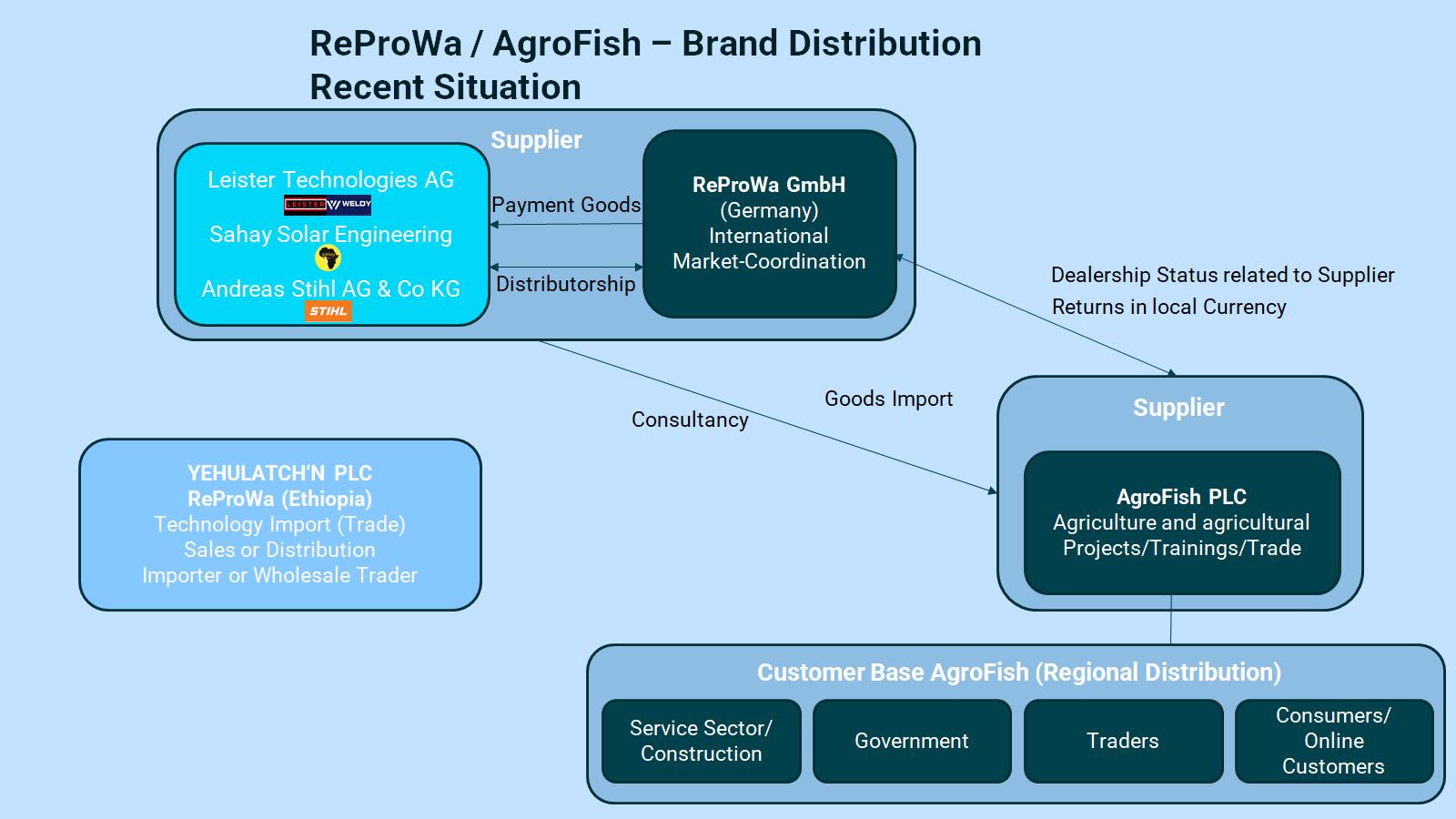 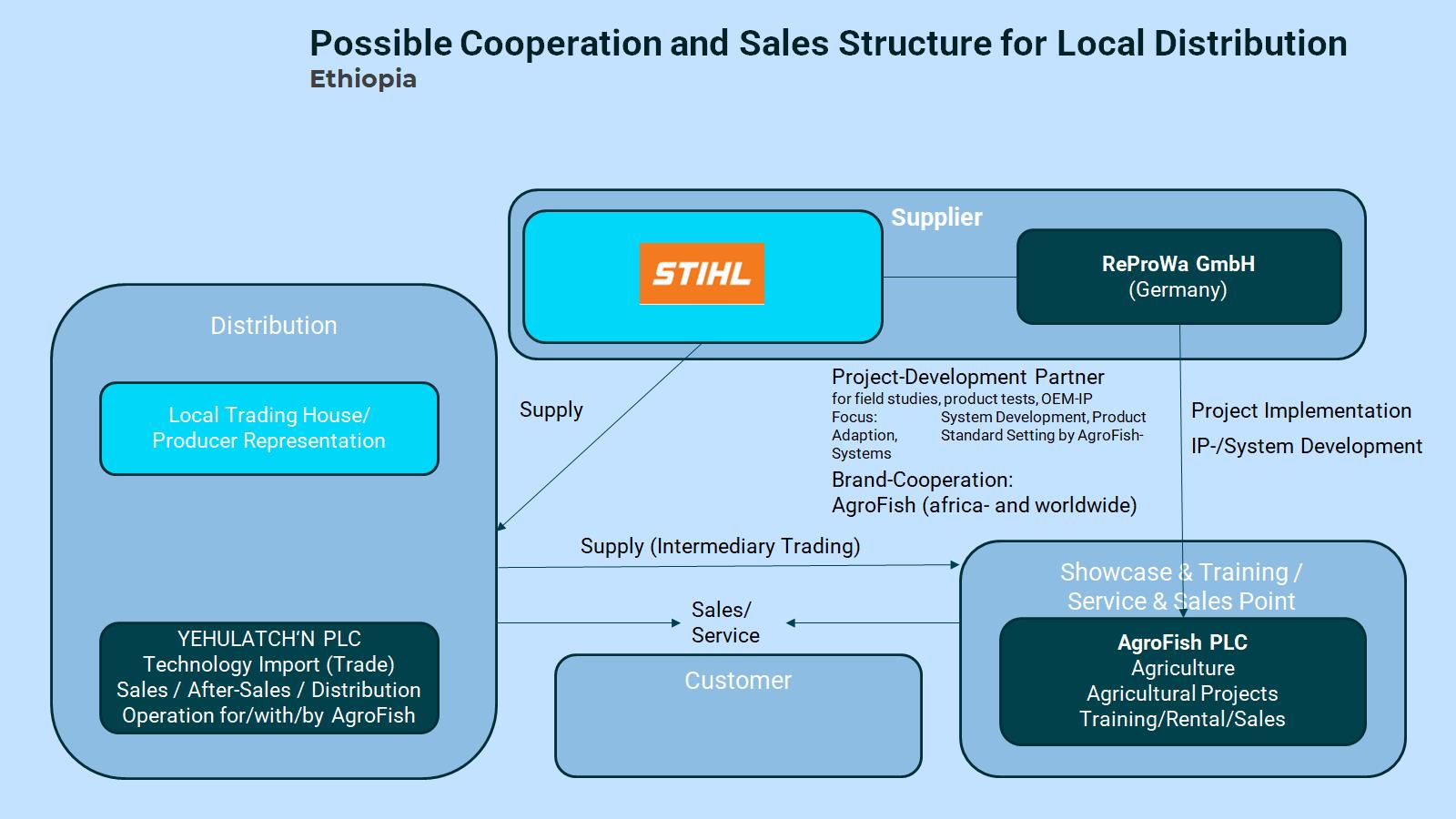 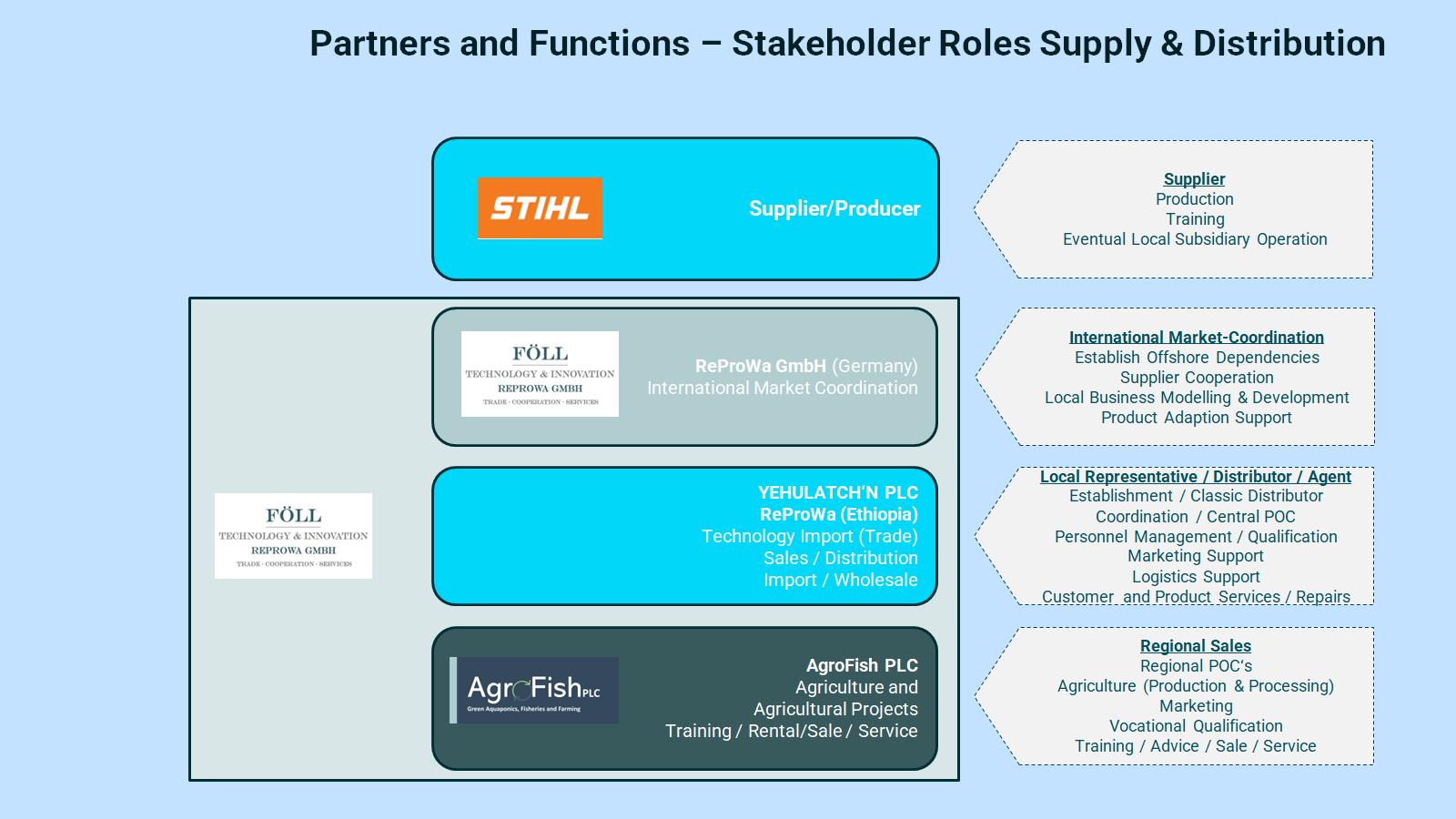 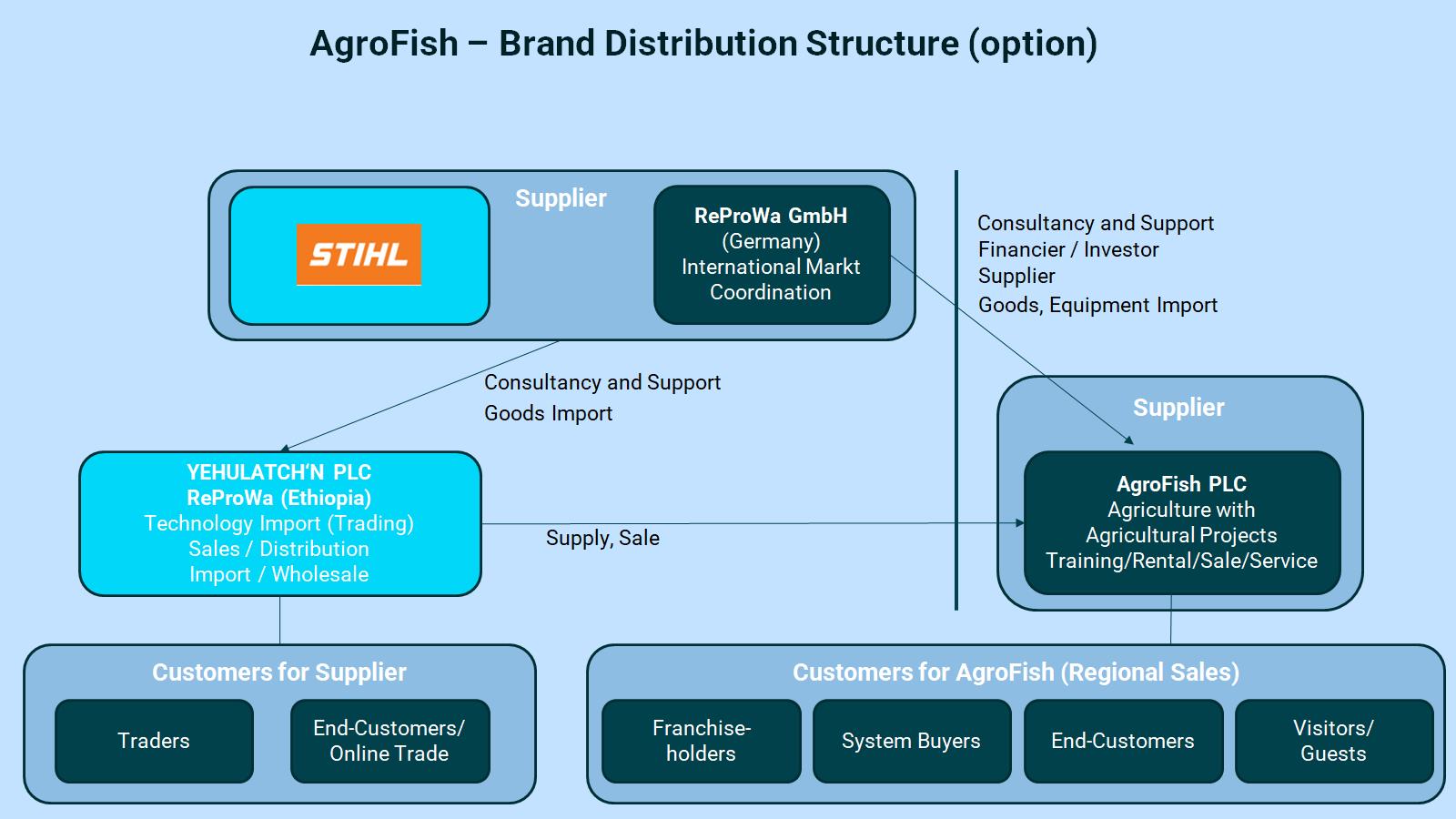